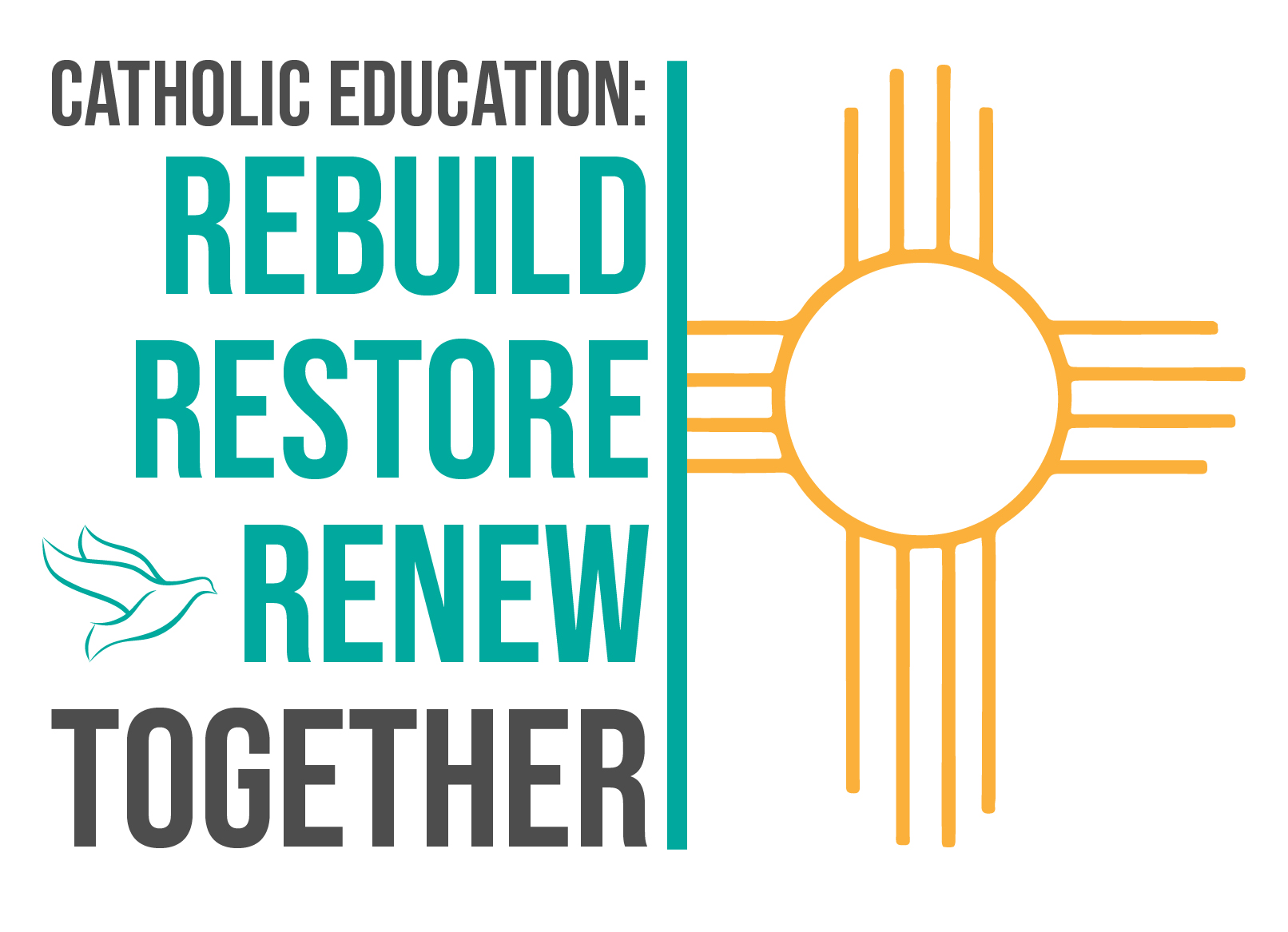 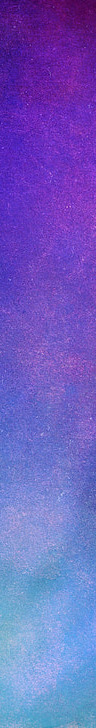 Catholic Education Week 2022
May 22 – 29
World Catholic Education Day
Thursday, May 26
RENEW / RENOUVELER
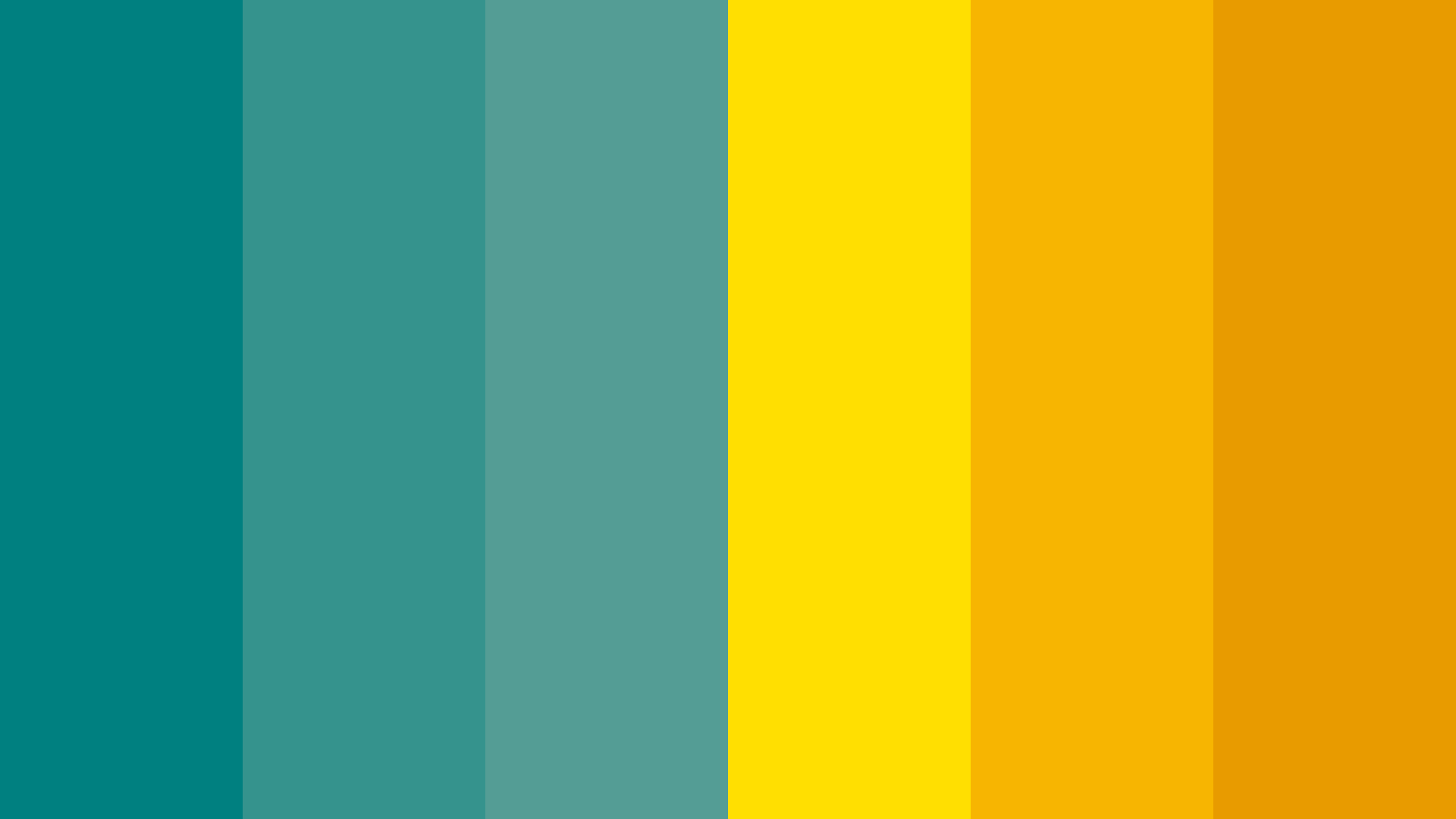 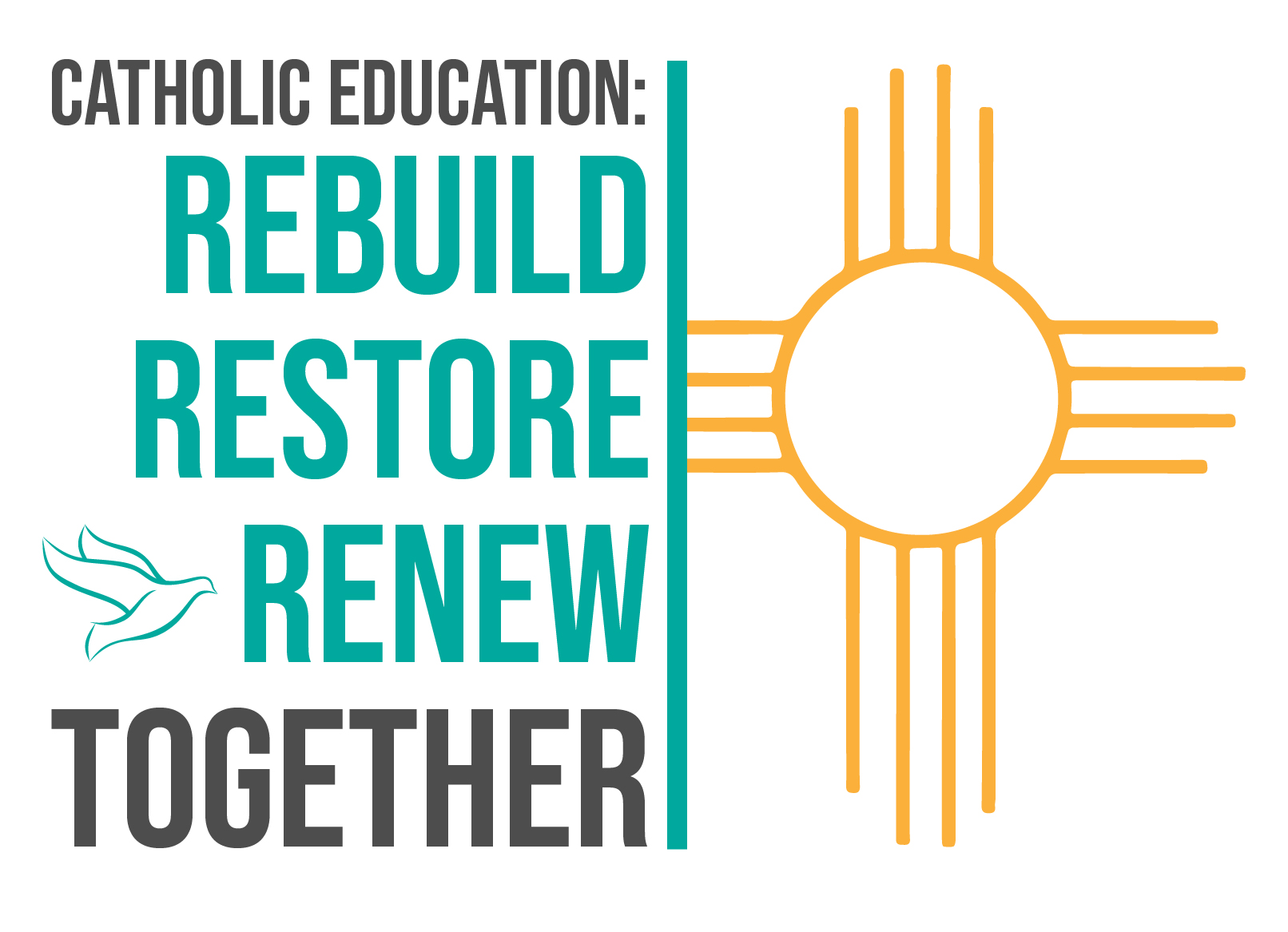 Call to Prayer

Today we gather to celebrate World Catholic Education Day.  Every day, we give thanks to God for so many things, but today especially, we give thanks for the privilege of attending Catholic schools. Throughout Catholic Education Week, we have been exploring and reflecting on what it means to Rebuild, Restore, and Renew our schools, our communities, and most importantly, our relationship with God.   

We recognize that these few months, and even years, have been difficult in many ways. We have encountered many things that have challenged us, but as a community of hope and faith we know that there is never a situation that we cannot rebuild, restore, and renew, because we know that “With God, all things are possible.” (Matthew 19:26)

Let us celebrate that Good News together today, 
giving thanks to God from whom all good things come.
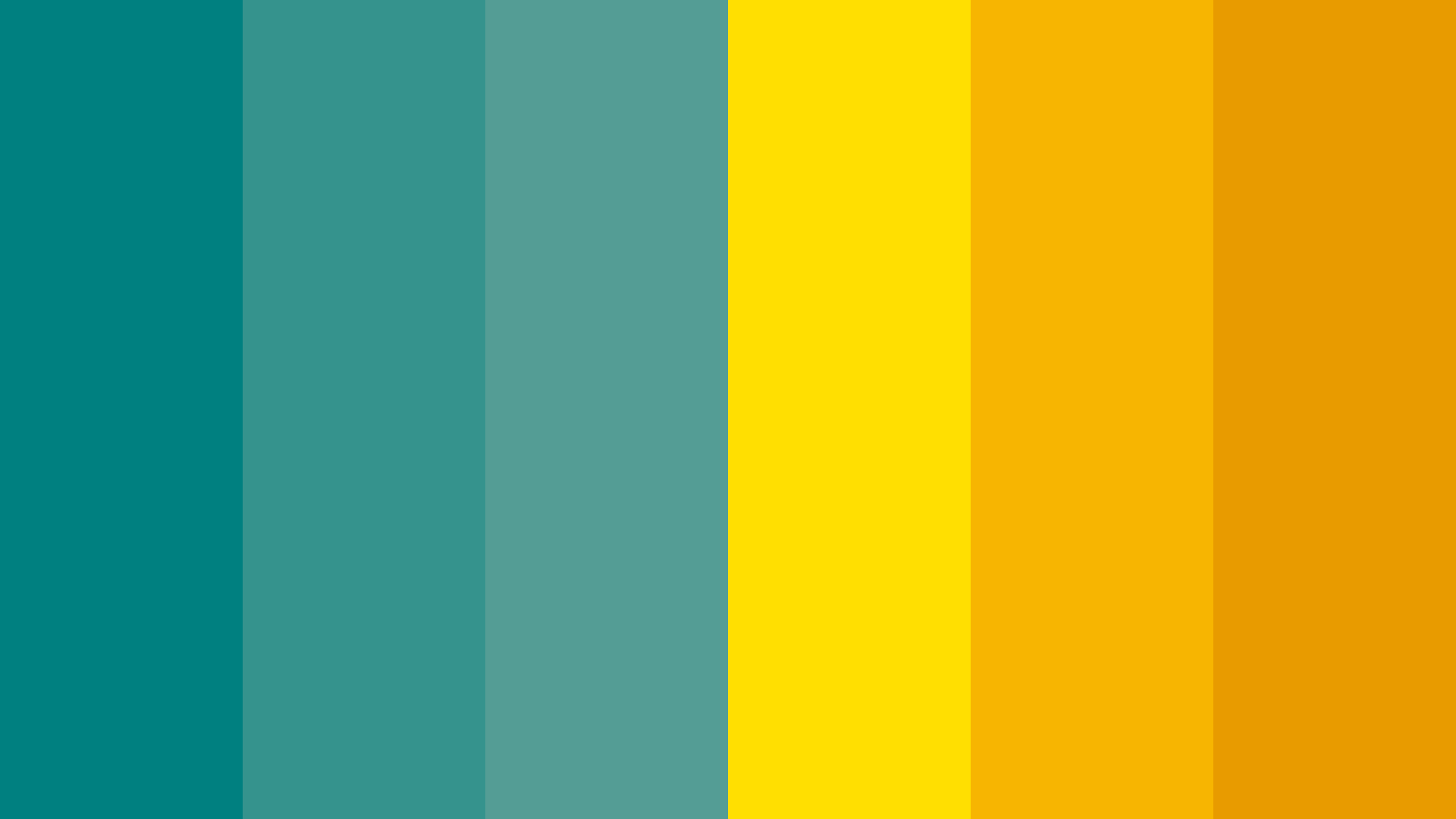 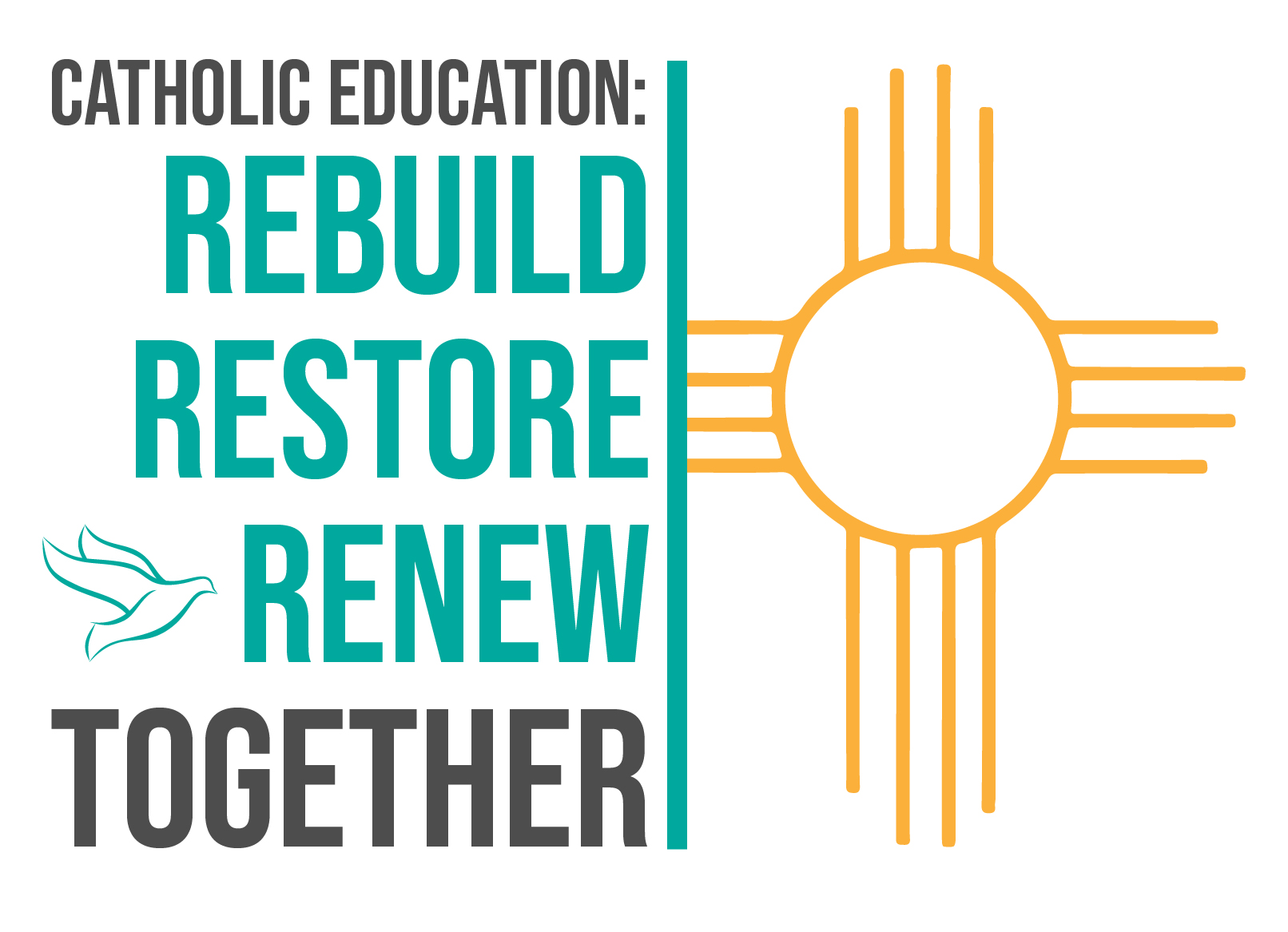 Opening Song
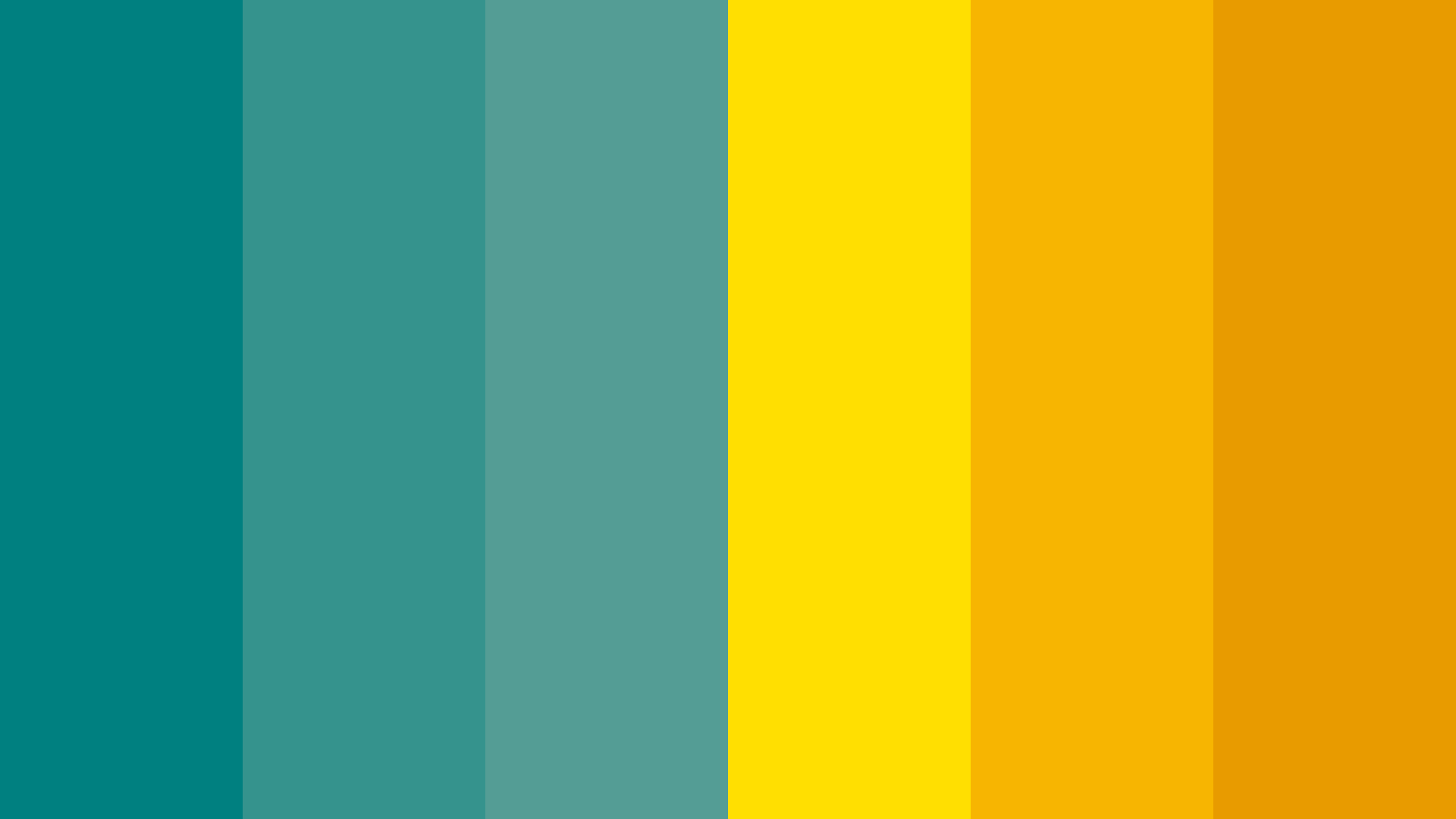 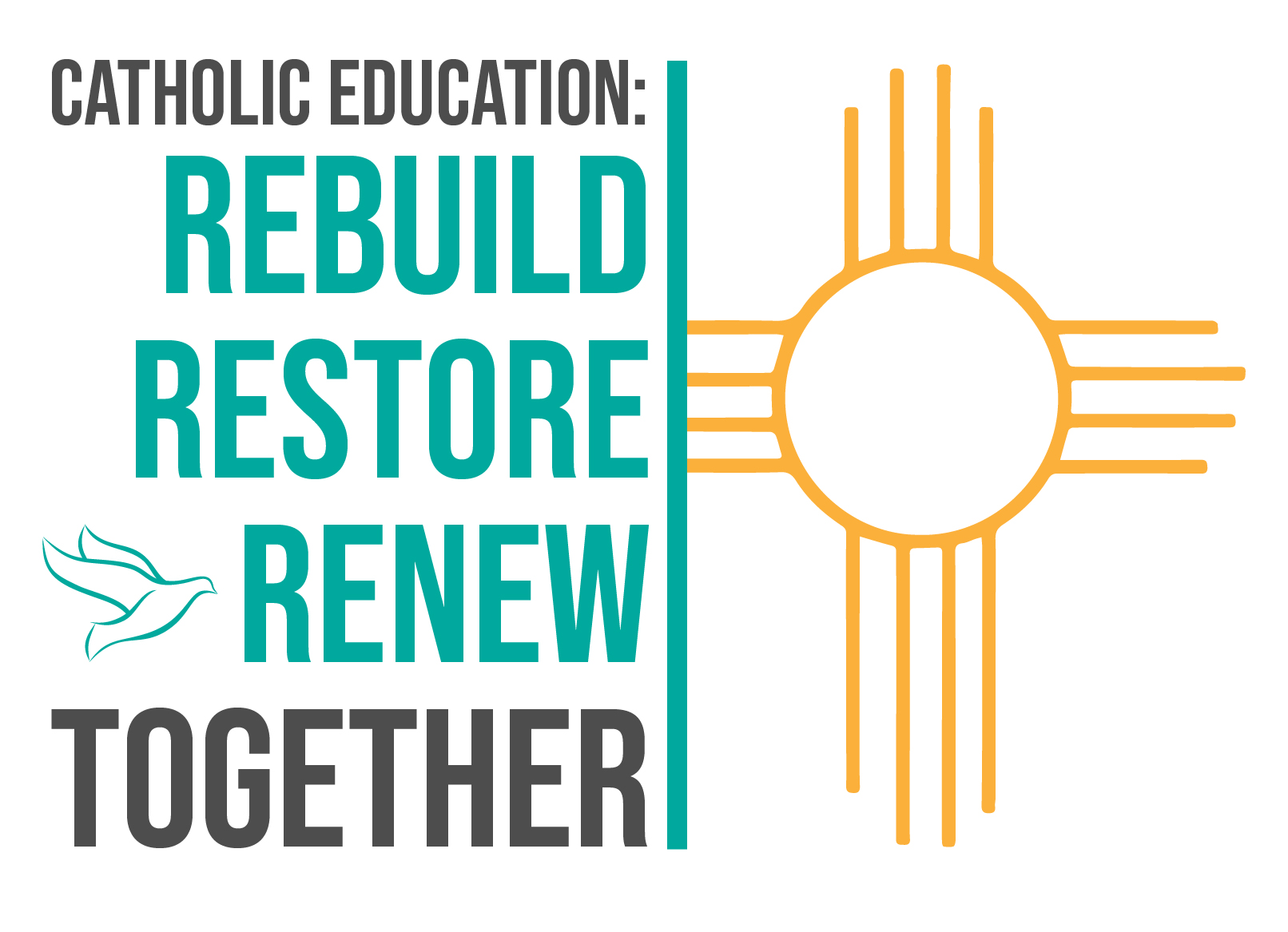 Opening Prayer

In the name + of the Father, and of the Son, and of the Holy Spirit.  Amen. 

Let us pray:

Good and gracious God, fill us with strength and boldness as we proclaim your love and promises in that all we say and do in Saskatchewan’s Catholic Schools.  Help us to rediscover how to work side by side in rebuilding our communities of faith and learning. Help us to restore harmony and balance in our relationships with you and one another. And renew our desire to approach challenges confidently and with peaceful hearts. Bless us with your gifts, so that our schools may be living signs of your presence among us.  May we grow ever closer to you as we follow Jesus’ command to “go and make disciples” by telling the world of your great love.

We ask this through Jesus Christ, your Son, 
who lives and reigns with you and the Holy Spirit, 
one God for ever and ever. 
 
Amen.
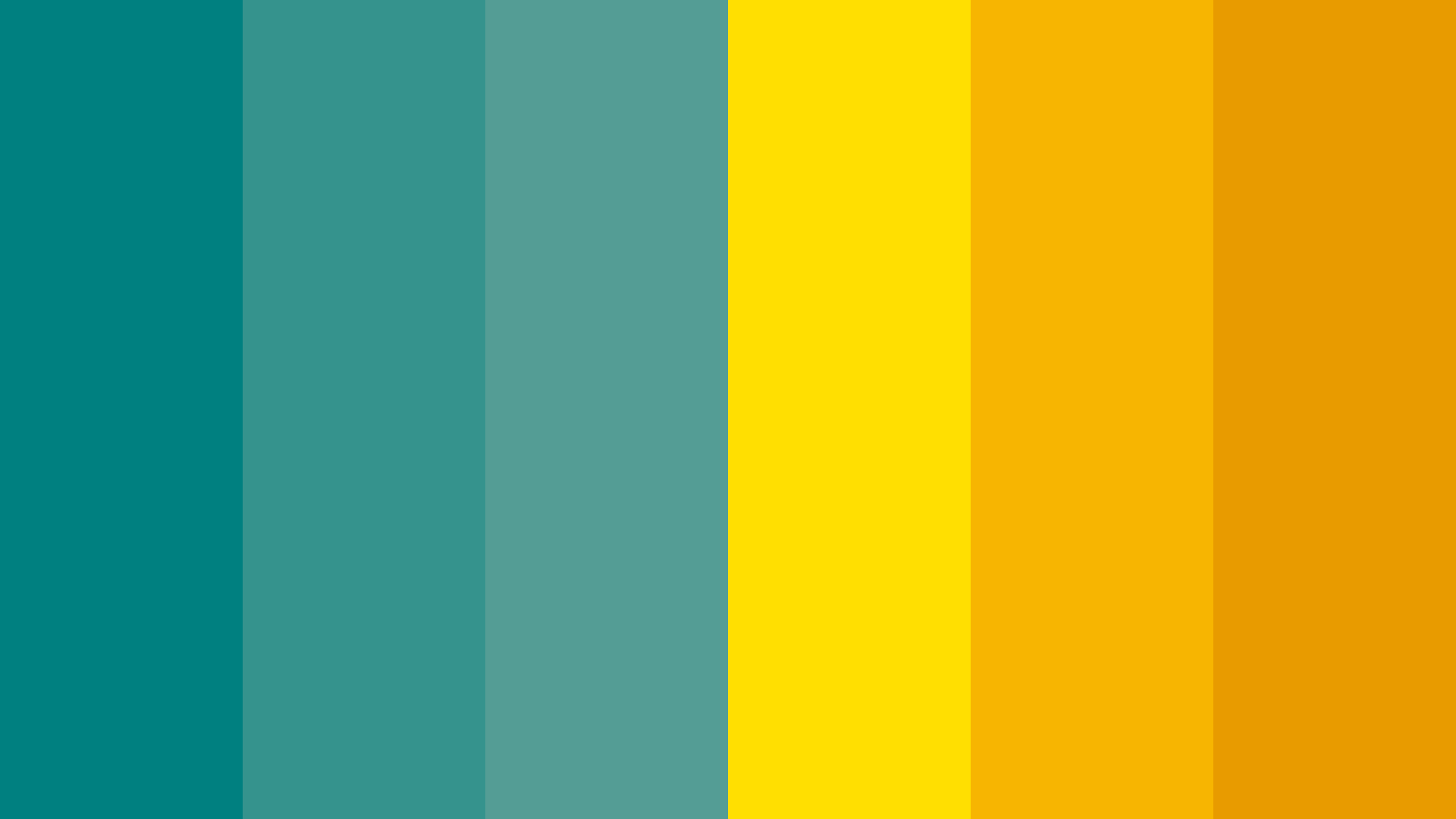 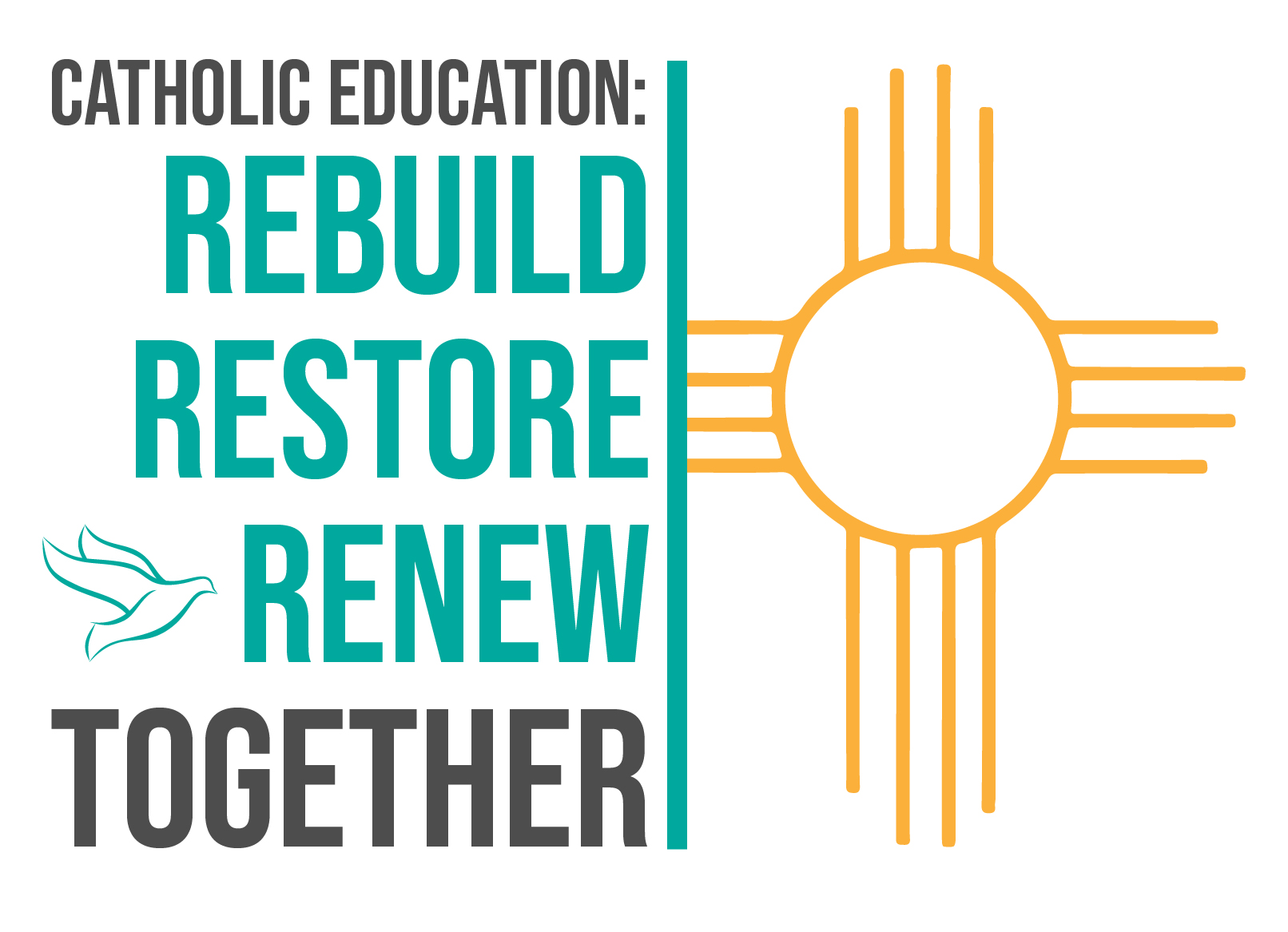 First Reading (Isaiah 49:5-6, Lectionary for Masses with Children)

A reading from the book of the prophet Isaiah.

Even before I was born, 
    the Lord chose me to serve him 
    and to bring back the people of Israel.
The Lord God has honoured me and made me strong.
Now the Lord says to me,
“I have a greater task for you, my servant.
You must do more than restore 
    the people of Israel who have survived.
I have placed you here as a light for the nations. 
You are to take my saving power everywhere on earth.” 
The Word of the Lord.	

Thanks be to God.
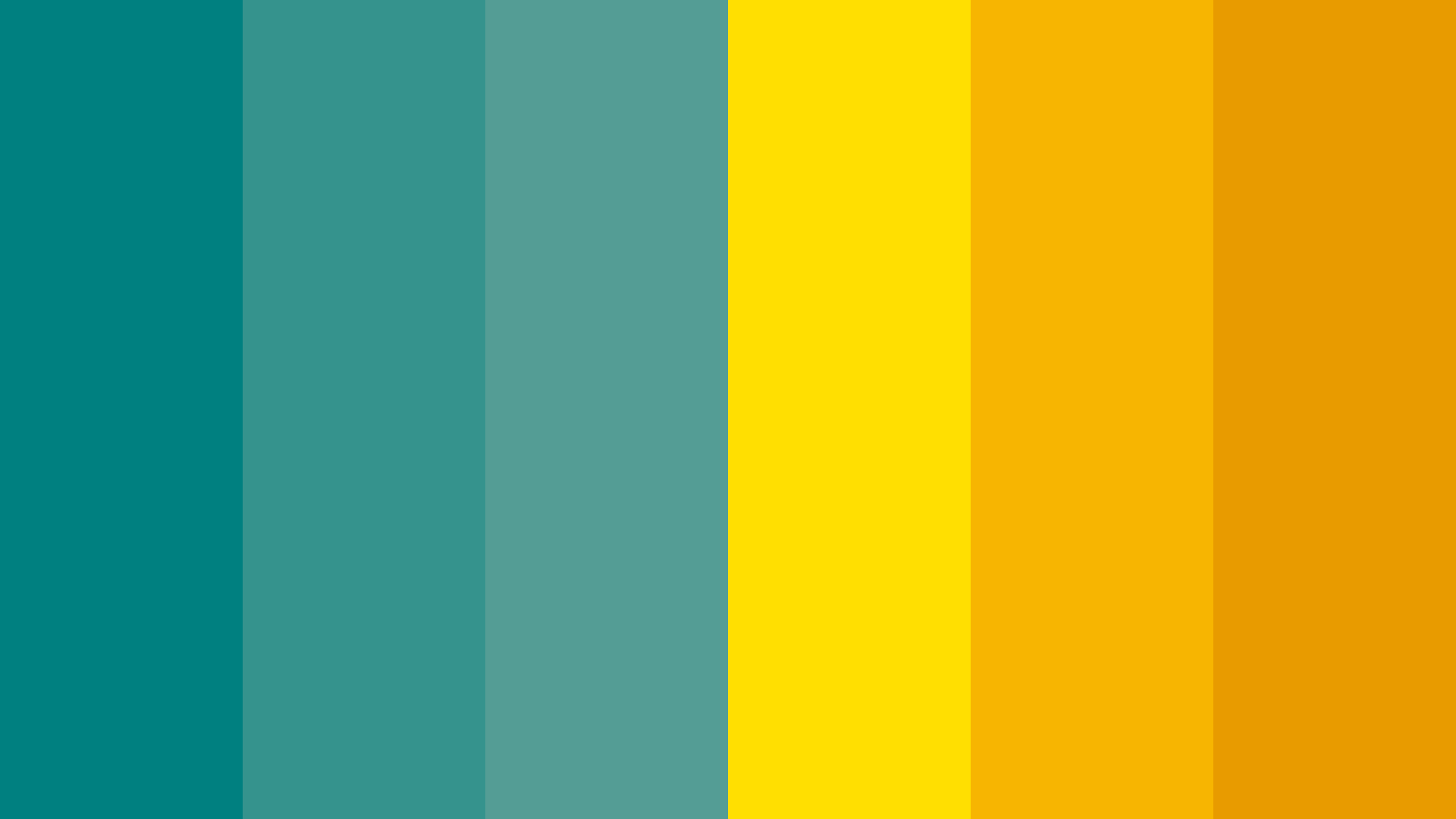 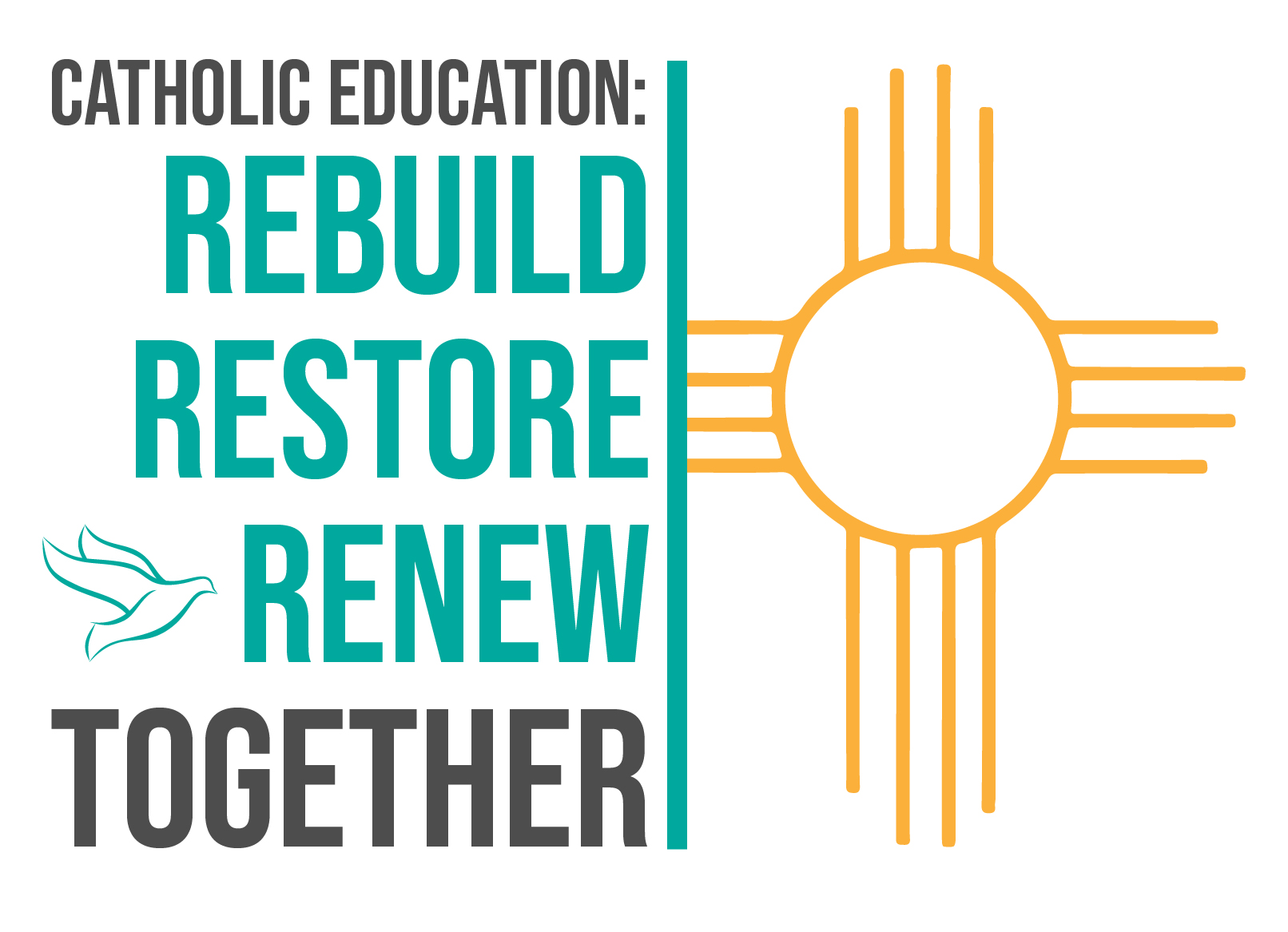 Responsorial Psalm (Psalm 104:1abc and 24bc, 30-31, Lectionary for Masses with Children)
Our response is:
	Lord, send out your Spirit, and renew the face of the earth.
Lord, send out your Spirit, and renew the face of the earth.
I praise you, Lord God, with all my heart. 
You are glorious and majestic. 
Our Lord, you made so many things;
	the whole earth is covered with your living creatures.

Lord, send out your Spirit, and renew the face of the earth.

You created all of them by your Spirit, 
and you give new life to the earth. 
Our Lord, we pray that your glory will last forever 
	and that you will be pleased with what you have done.

Lord, send out your Spirit, and renew the face of the earth.
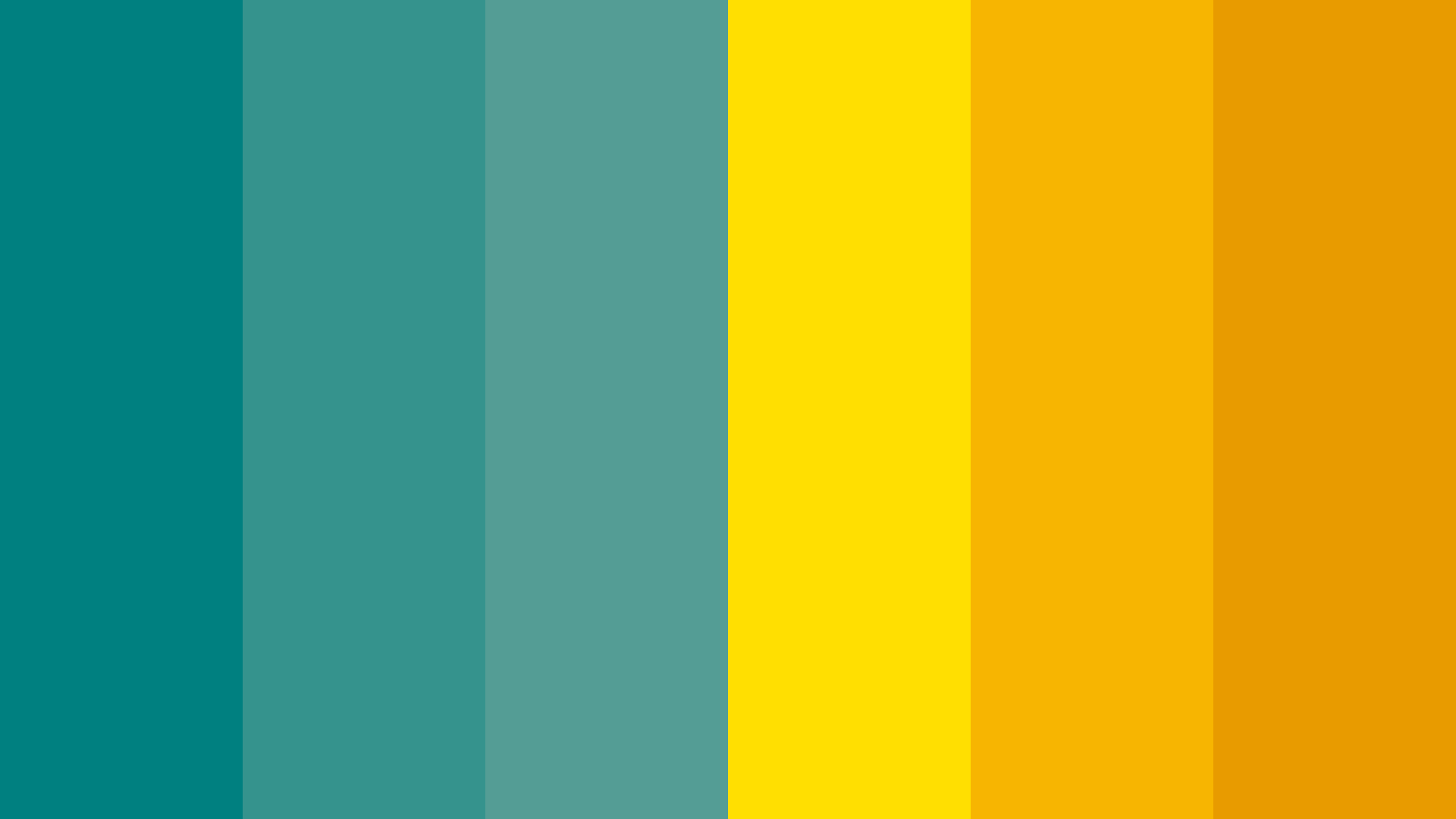 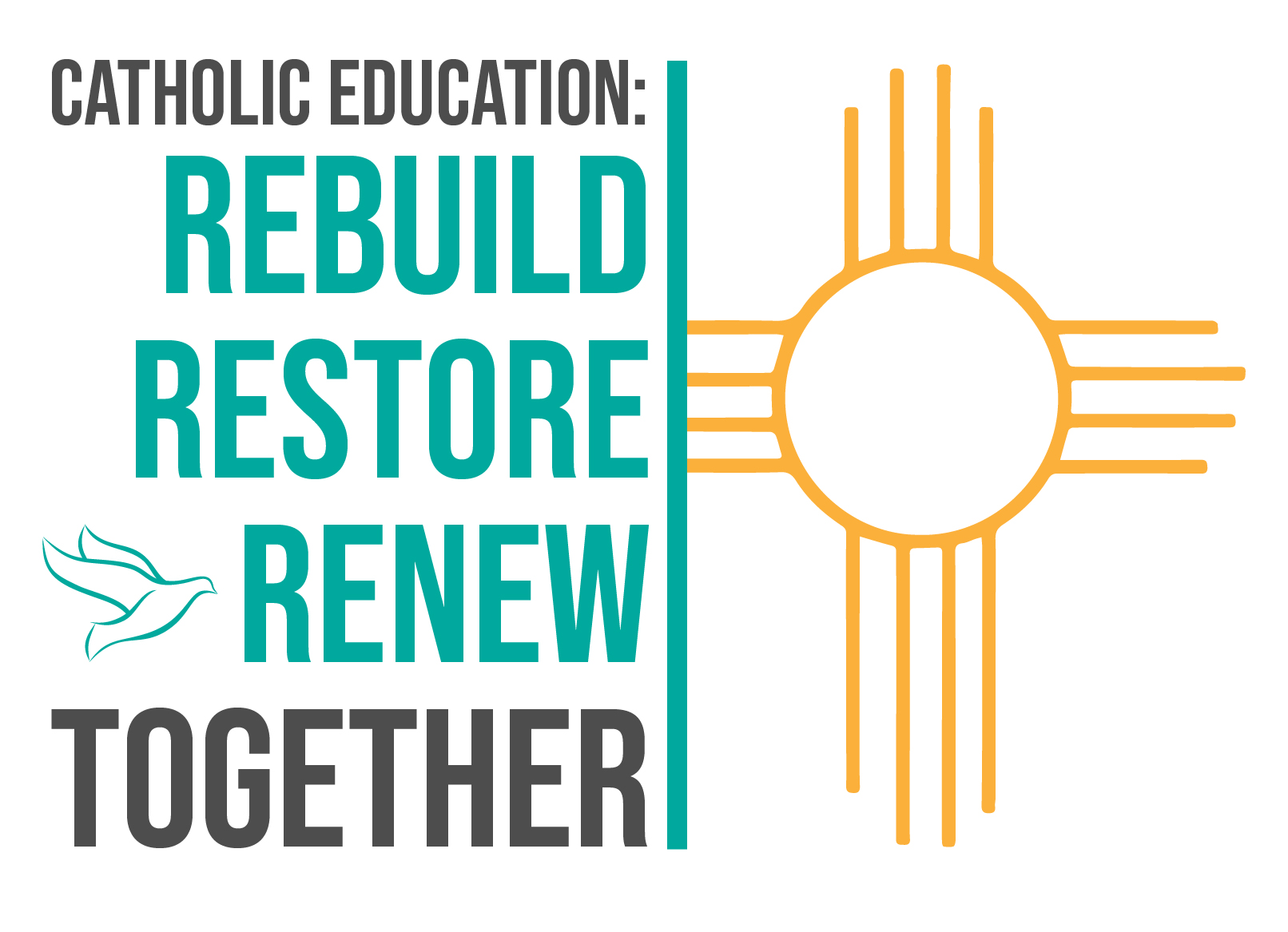 Second Reading (1 Corinthians 3:9-12, GNT)

A reading from the First Letter of Paul to the Corinthians.

Brothers and sisters, we are partners working together for God, and you are God's field. You are also God's building. Using the gift that God gave me, I did the work of an expert builder and laid the foundation, and someone else is building on it. But each of you must be careful how you build. For God has already placed Jesus Christ as the one and only foundation, and no other foundation can be laid. 

The Word of the Lord.	

Thanks be to God.
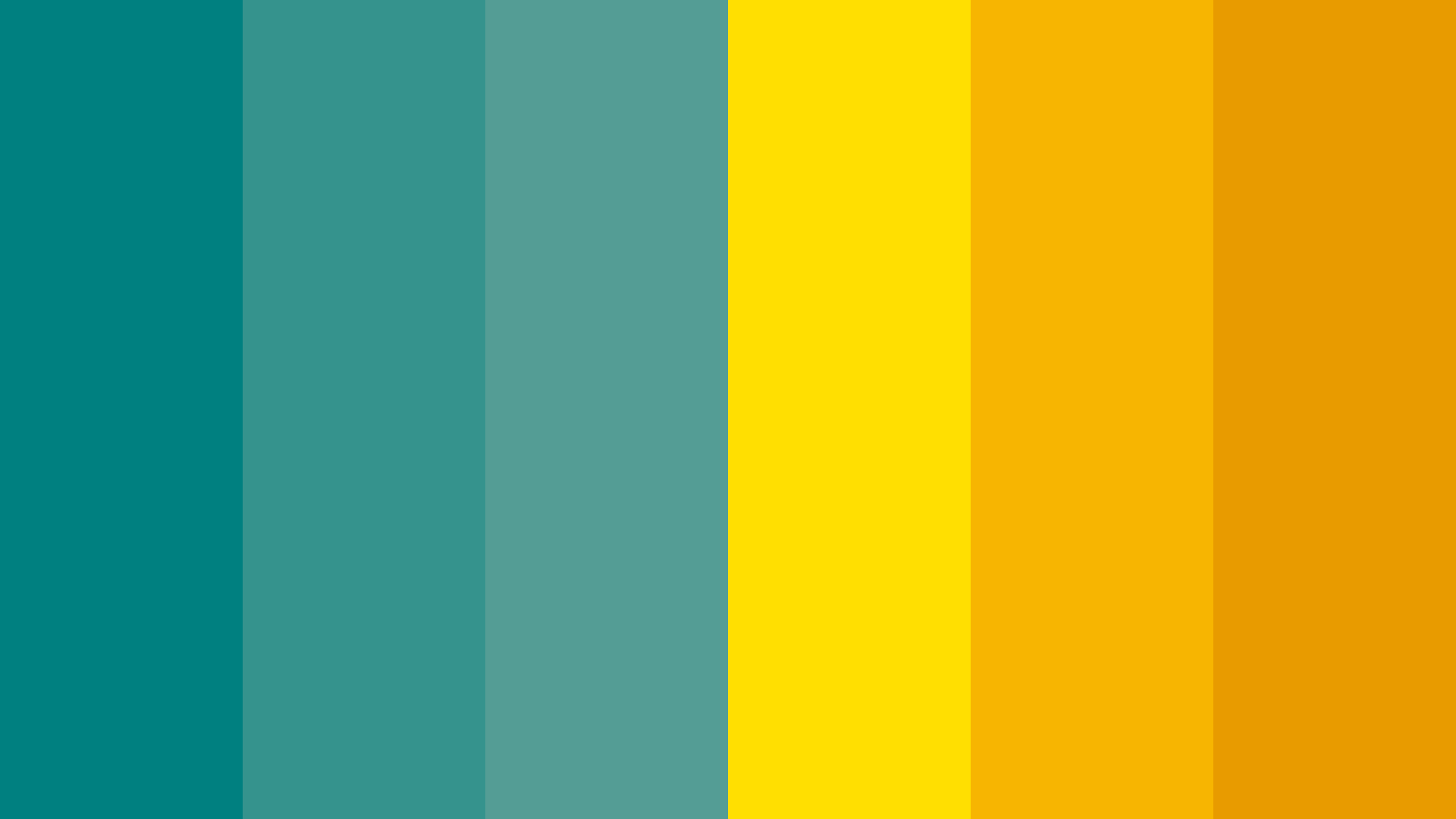 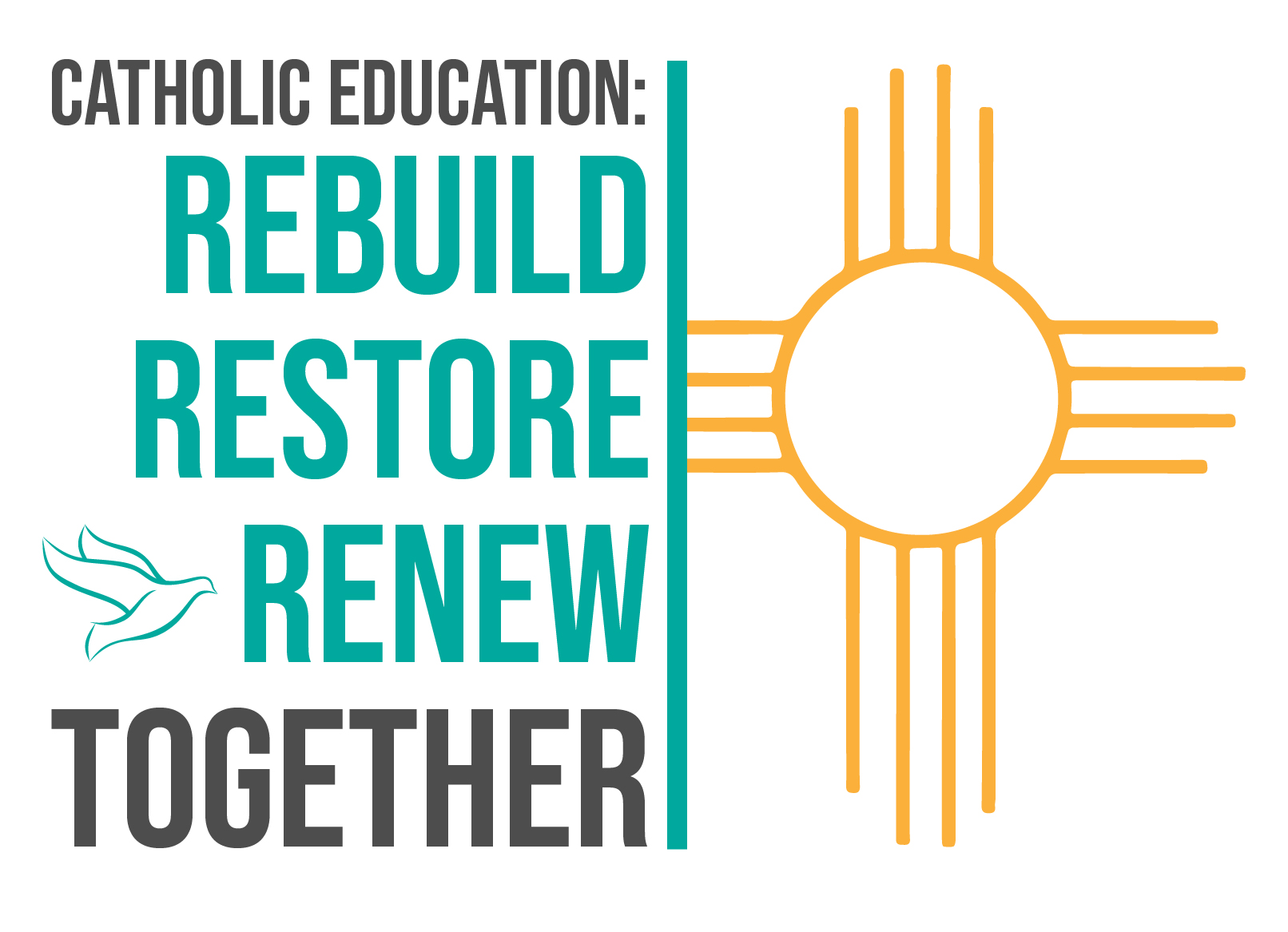 Gospel (Matthew 28:16-20, Lectionary for Masses with Children)

A reading from the holy Gospel according to Matthew.

Glory to you, O Lord.

Jesus’ eleven disciples went to a mountain in Galilee,
where Jesus had told them to meet him.
They saw him and worshipped him,
but some of them doubted.

Jesus came to them and said:
“I have been given all authority in heaven and on earth!
Go to the people of all nations and make them my disciples.
Baptize them in the name of the Father, the Son, and the Holy Spirit,
and teach them to do everything I have told you.

“I will be with you always,
even until the end of the world.”
The Gospel of the Lord.	

Praise to you, Lord Jesus Christ.
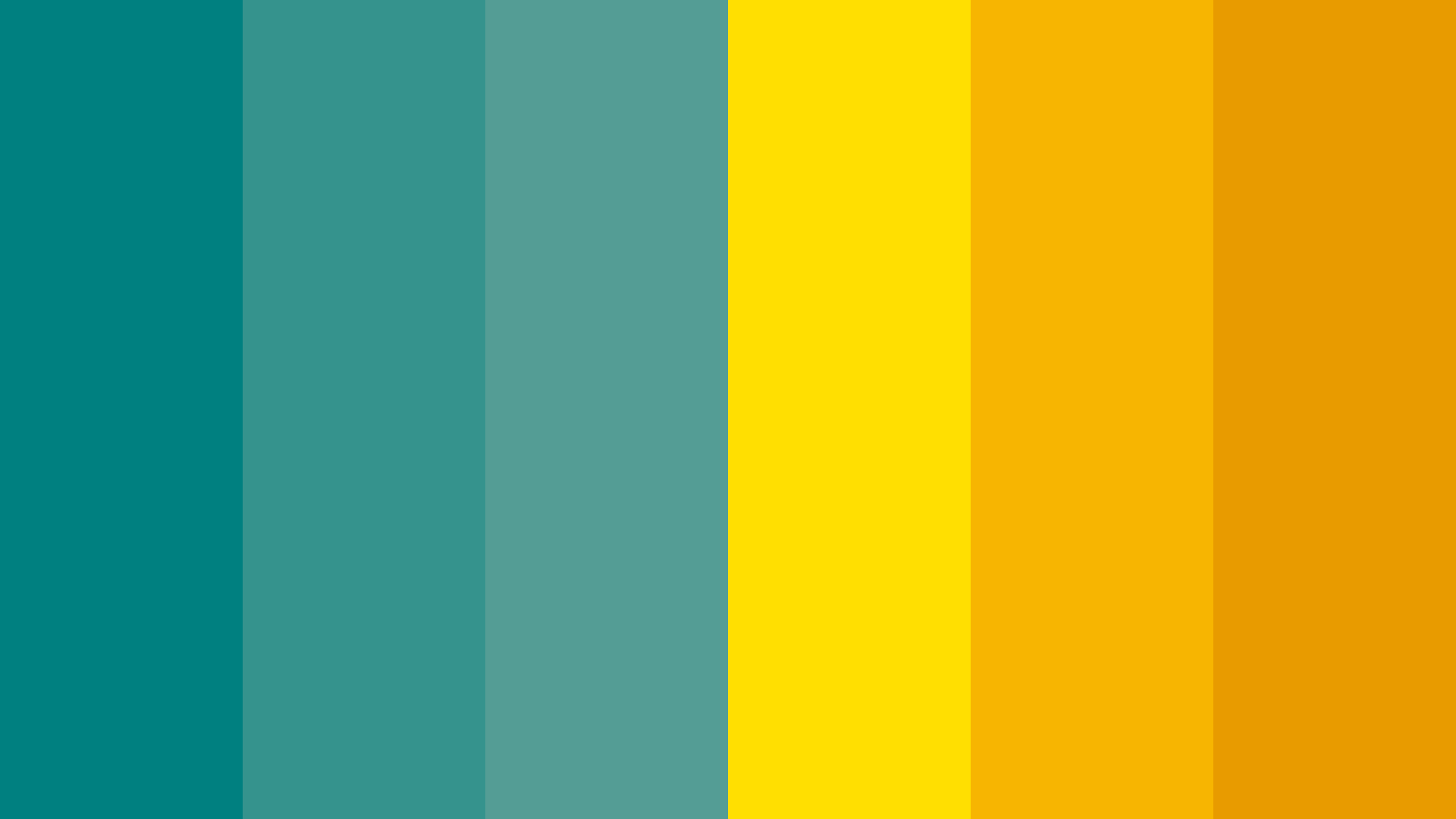 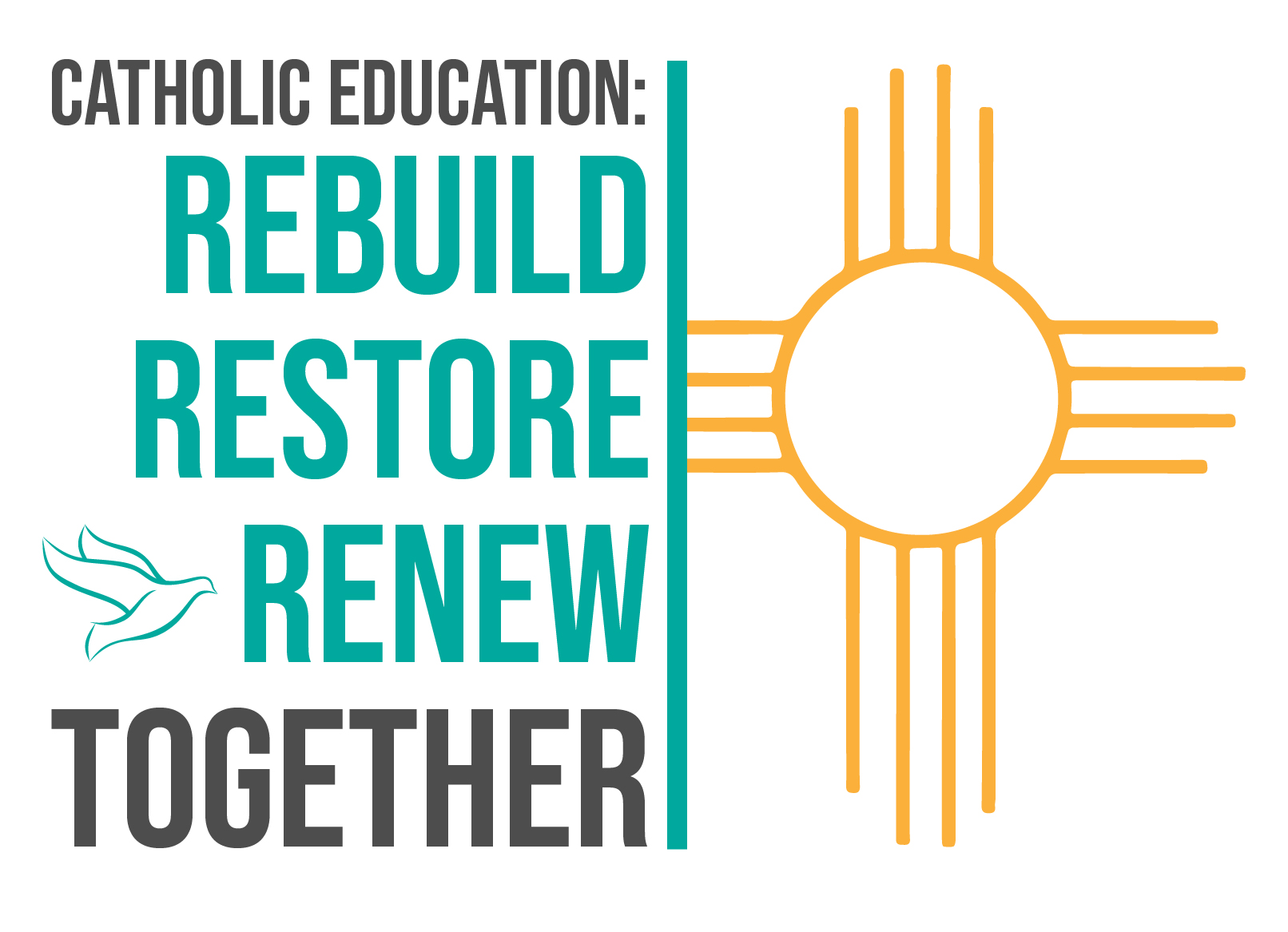 Reflection
As Jesus ascended to heaven, he gave his disciples a job to do: go and make more disciples! He invited his friends to go out and teach others about him and about God’s love, so that they, too, would become his followers. We are Jesus’ disciples, too, and that means that our job in Catholic schools is to do exactly the same thing – make more disciples!
We are invited and encouraged every day to bring our energy, enthusiasm, and generosity to the task of making disciples.  It is not always easy – there are many challenges that we face, but each day we work in faith with open hearts and willing spirits. After the pandemic forced us to stay apart in so many ways, we look every day for ways to rebuild our sense of community and restore relationships with one another and with Jesus. And today, especially, we renew our commitment to proclaiming the Good News to the whole world: the news that our God is a God who rebuilds, restores, and renews us and all of creation every single day!
God is always faithful, and we know that we have the gifts of the Holy Spirit to help us do the job that Jesus gave us to do.  Today, on World Catholic Education Day, we give thanks for the love of the Father, the Son, and the Holy Spirit and we rejoice as we continue the work of making disciples of one another, and of the whole world. 
Pause for a few moments of silent reflection.
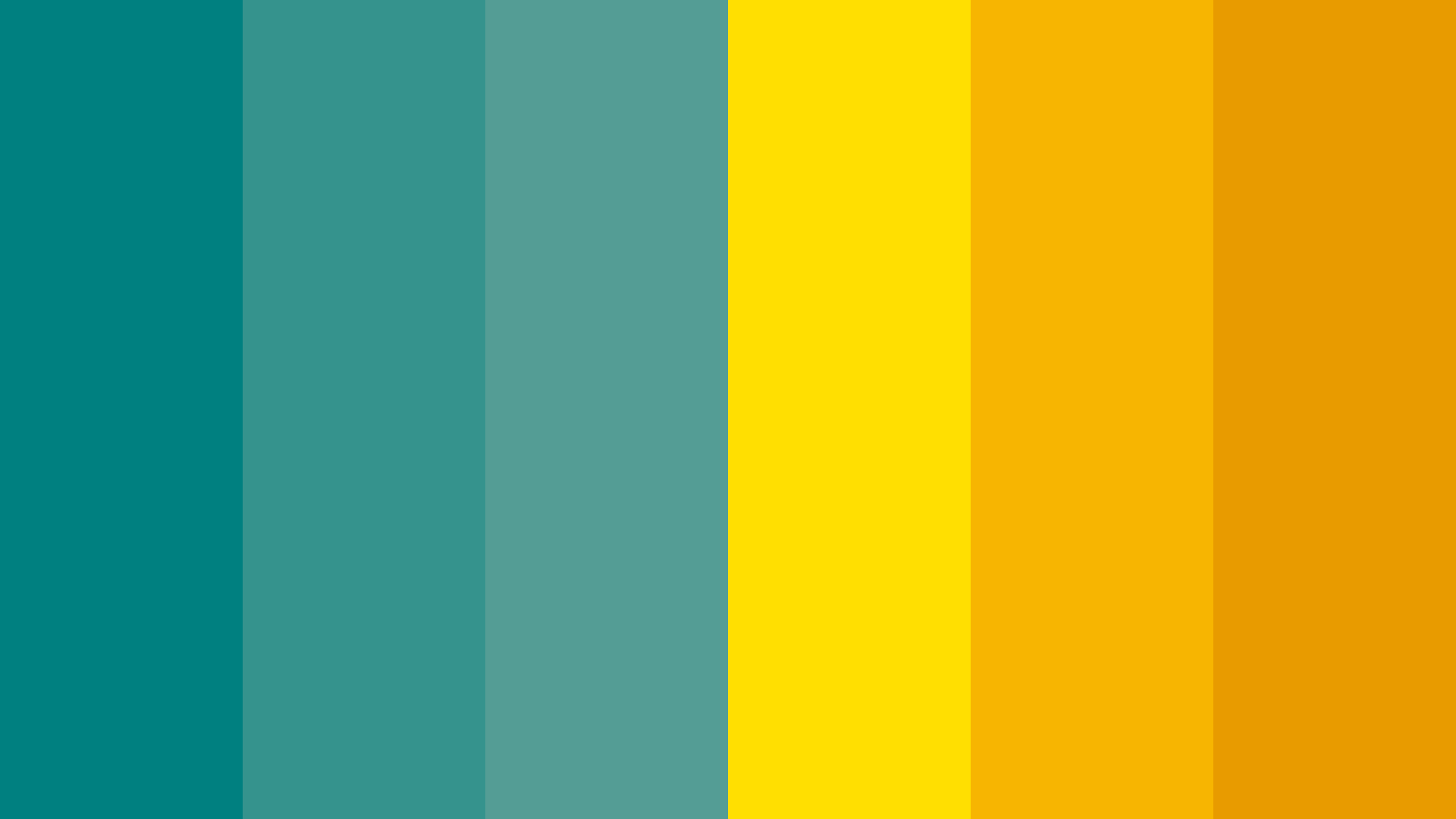 Universal Prayer

We are gathered together to celebrate the blessings we have received from our God, and in particular, the blessing of Catholic schools.  As we are united by Jesus’s call to make disciples, so let us be united in asking God our Father to hear and answer our prayers.

Our response is “Lord, hear our prayer.” Lord, hear our prayer.

We pray for our Church: for Pope Francis, the Bishops of Saskatchewan, and for all Church leaders.  Help them as they follow the examples of your disciples and bring the Good News to the whole world.  
With renewed hearts, we pray to the Lord.
Lord, hear our prayer.

We pray for our world: may leaders of cities and nations 
throughout the world work together for peace and justice.  
With renewed hearts, we pray to the Lord.
Lord, hear our prayer.
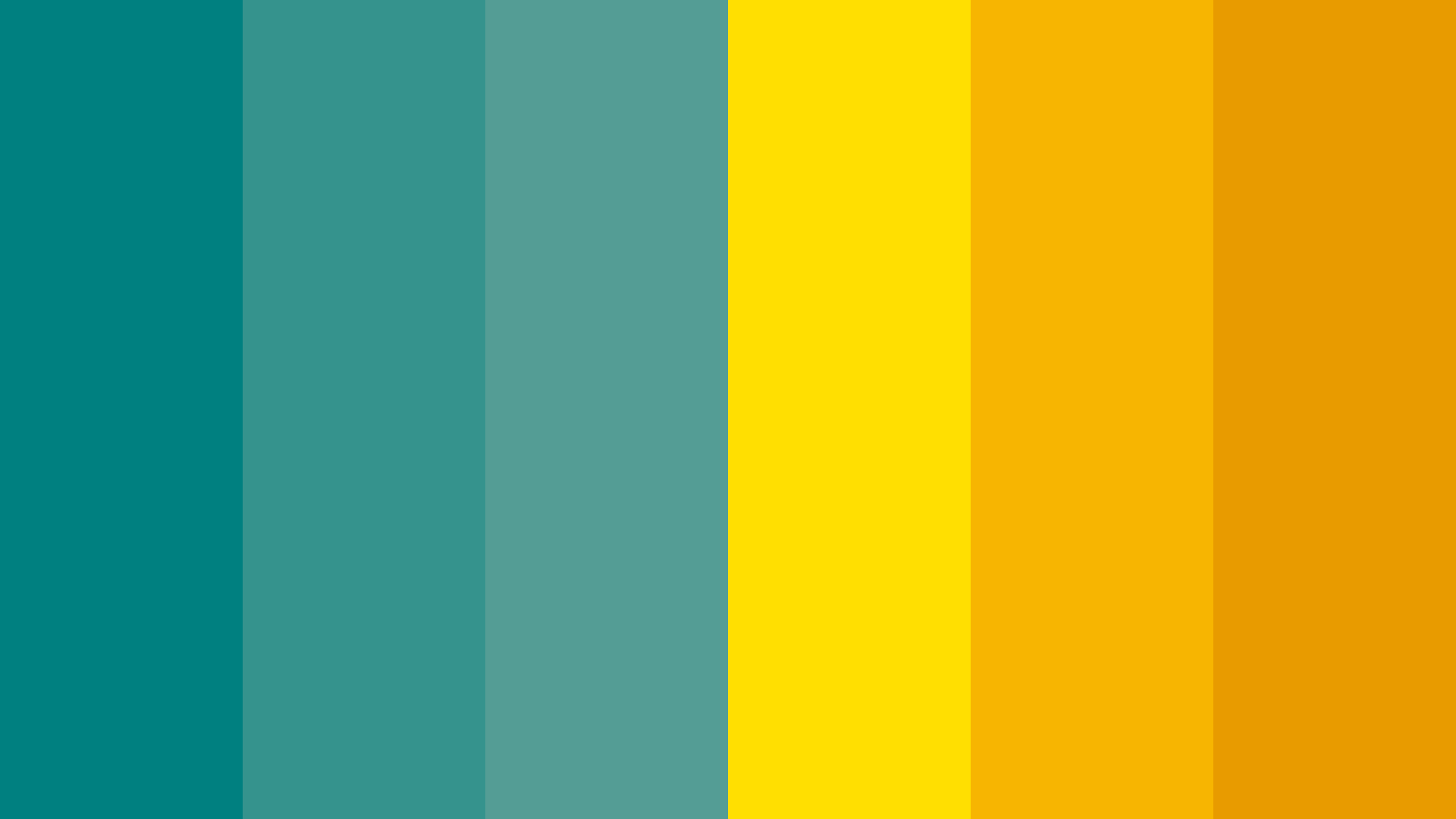 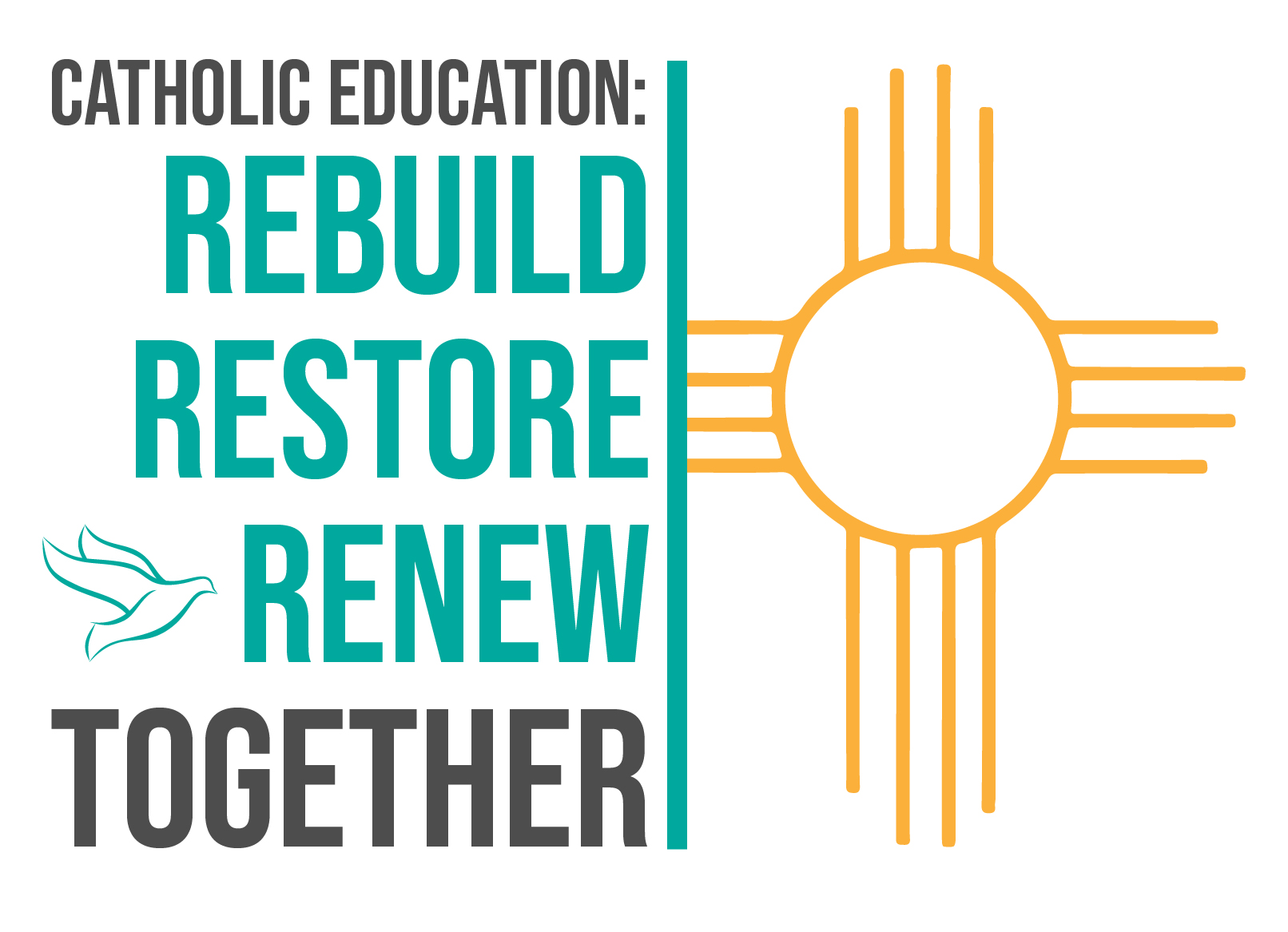 Universal Prayer

We pray for our community: May all who need help, healing, understanding, and love find all that they need in the hearts and hands of those around them.  
With renewed hearts, we pray to the Lord.
Lord, hear our prayer.

We pray for our families and those who care for us: Fill them with your love and happiness.  
With renewed hearts, we pray to the Lord.
Lord, hear our prayer.
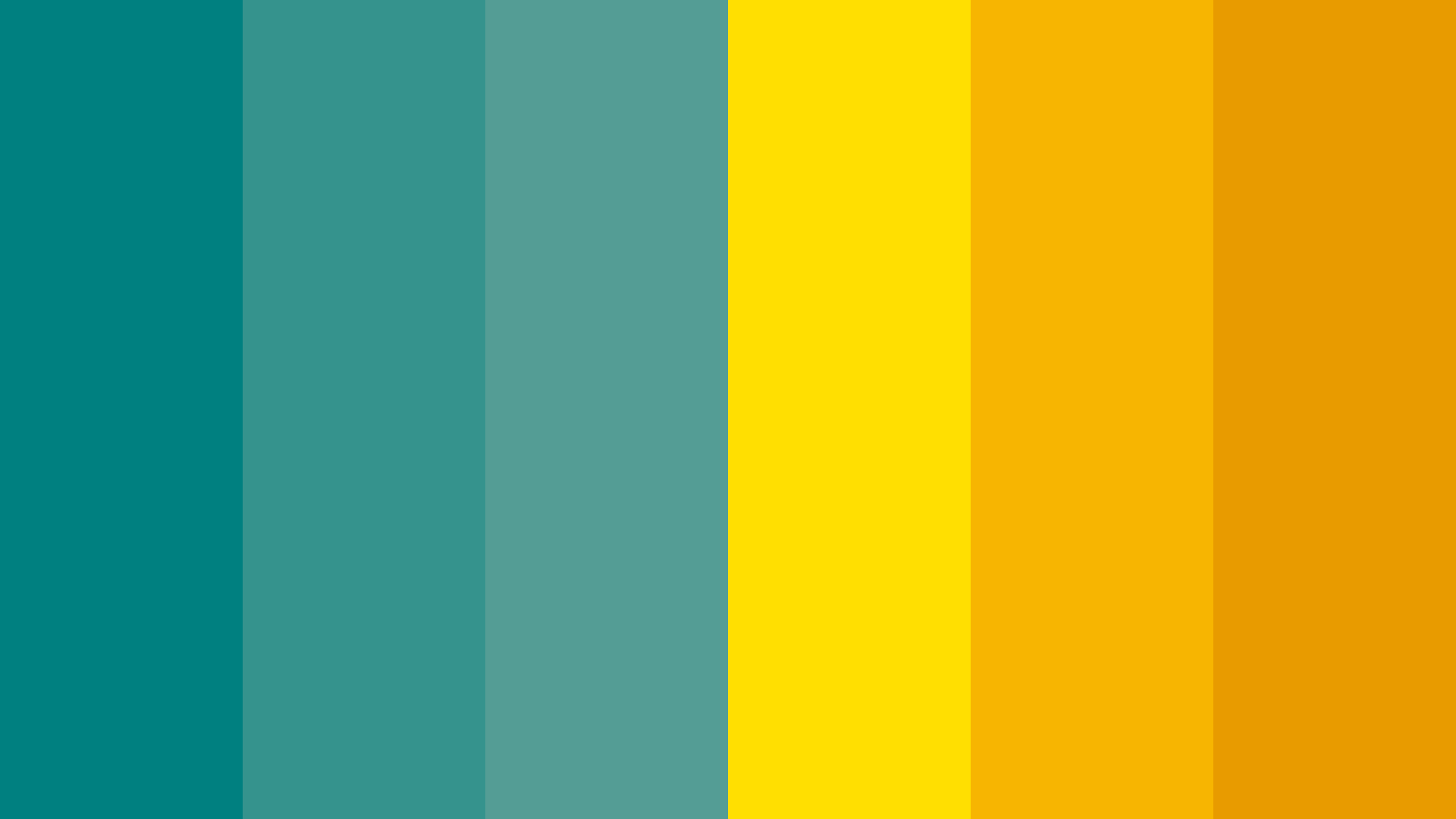 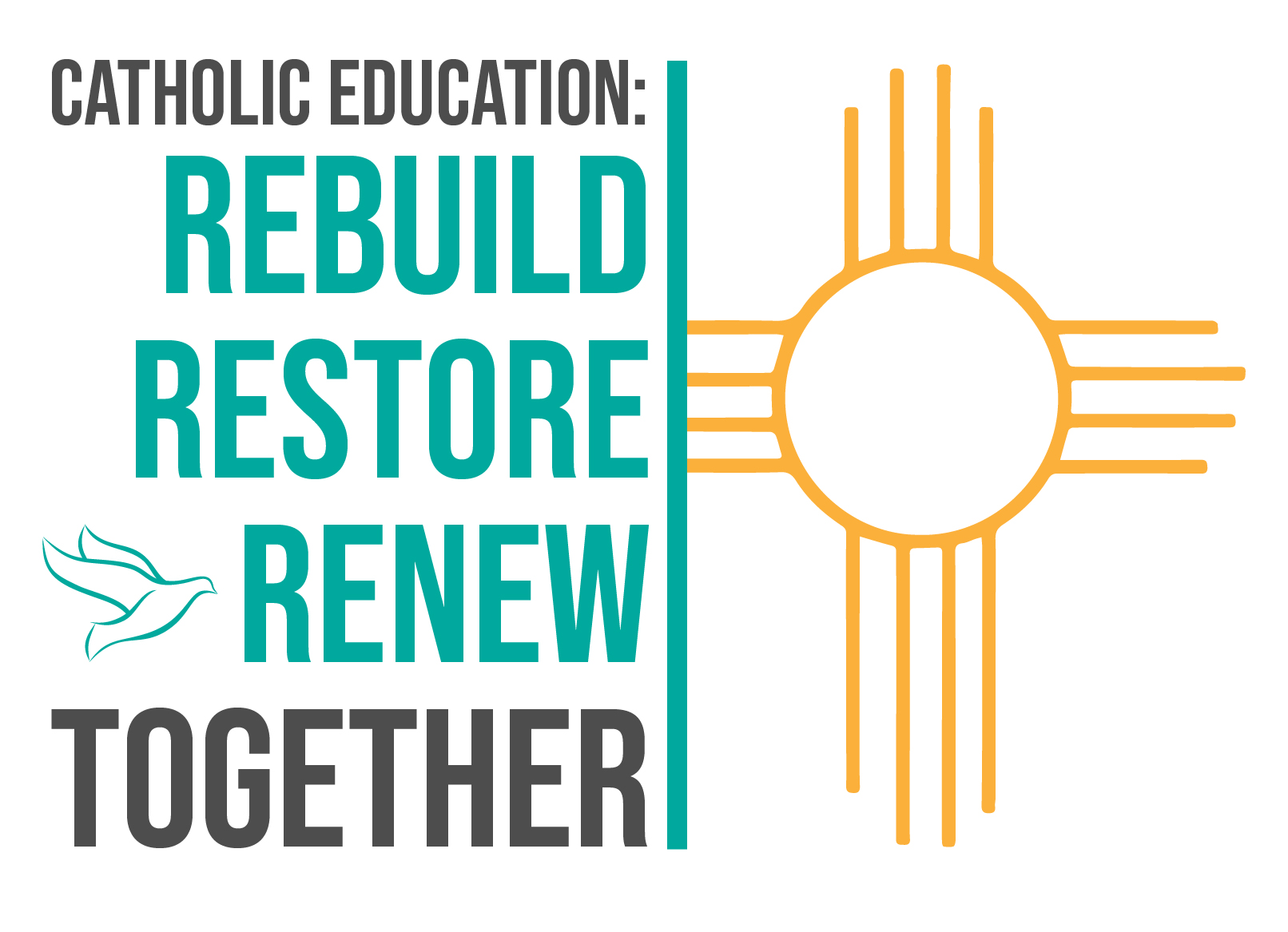 Universal Prayer

For those called to leadership within our school divisions; for our Board Trustees, and our school administrators: that the Lord’s wisdom and strength will continue to inspire them in their responsibilities.  
With renewed hearts, we pray to the Lord.
Lord, hear our prayer.

We pray for our teachers and staff members, and all who serve in Catholic schools: bless their work as they help us to grow in love and knowledge of your Son, Jesus. 
With renewed hearts, we pray to the Lord.
Lord, hear our prayer.
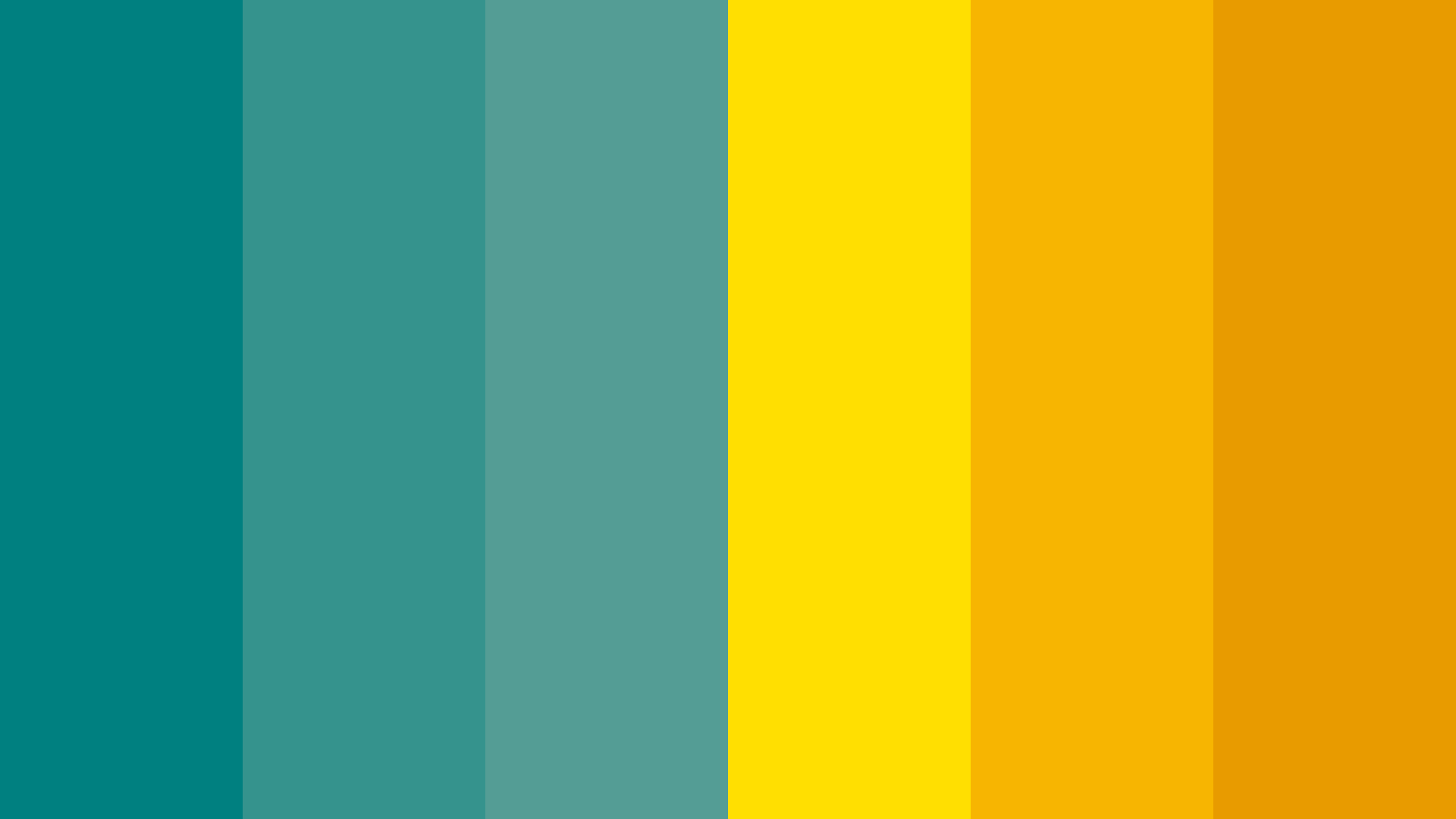 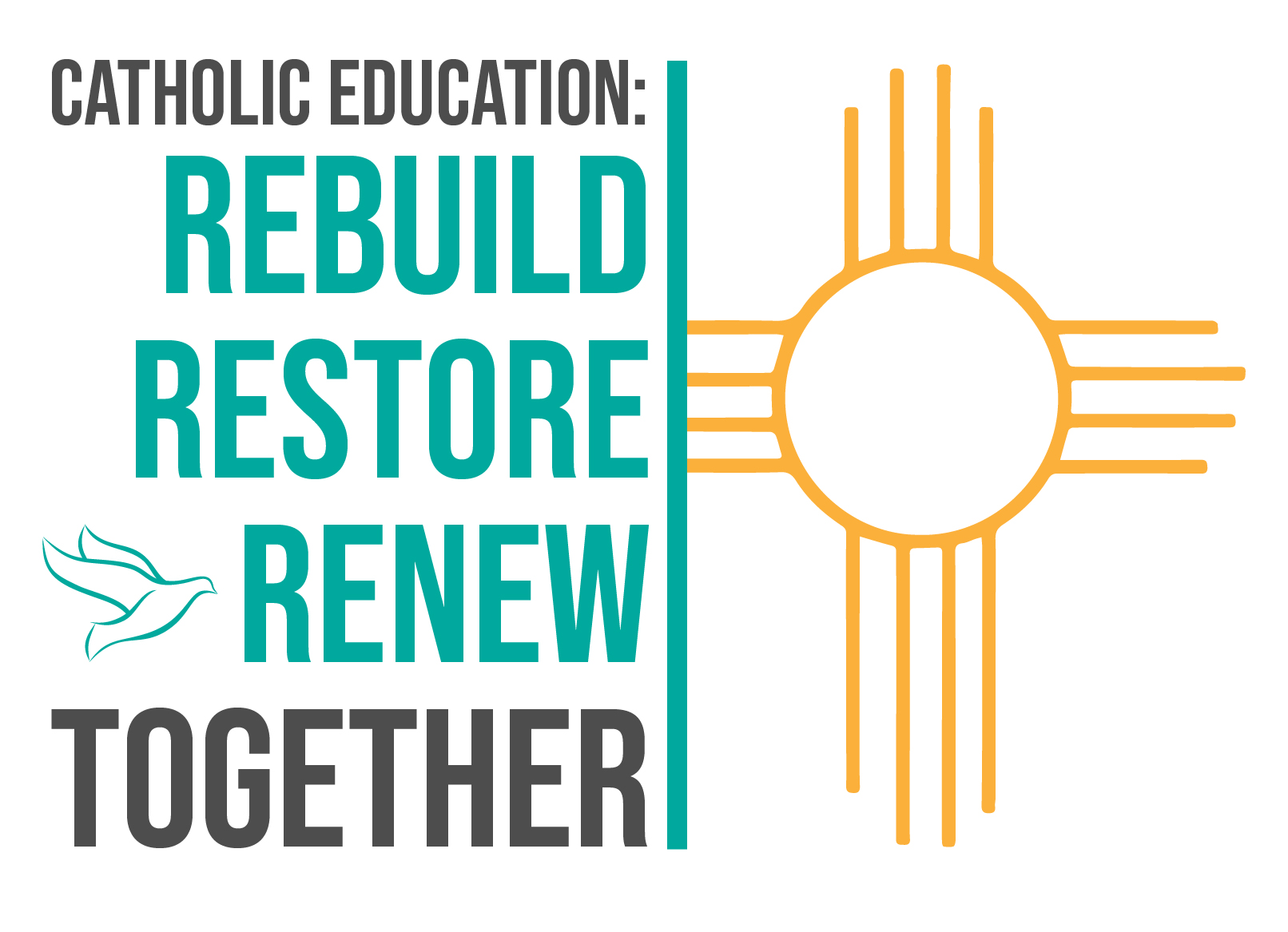 Universal Prayer

We pray for ourselves: help us to rebuild, renew, and restore faith in Jesus Christ by bringing the Good News of God’s love to others in all that we say and do.  
With renewed hearts, we pray to the Lord.
Lord, hear our prayer.

We pray for Catholic Education: may we celebrate the richness of the faith that we have inherited, and joyfully obey Jesus’ call to go and make disciples.  
With renewed hearts, we pray to the Lord.
Lord, hear our prayer.
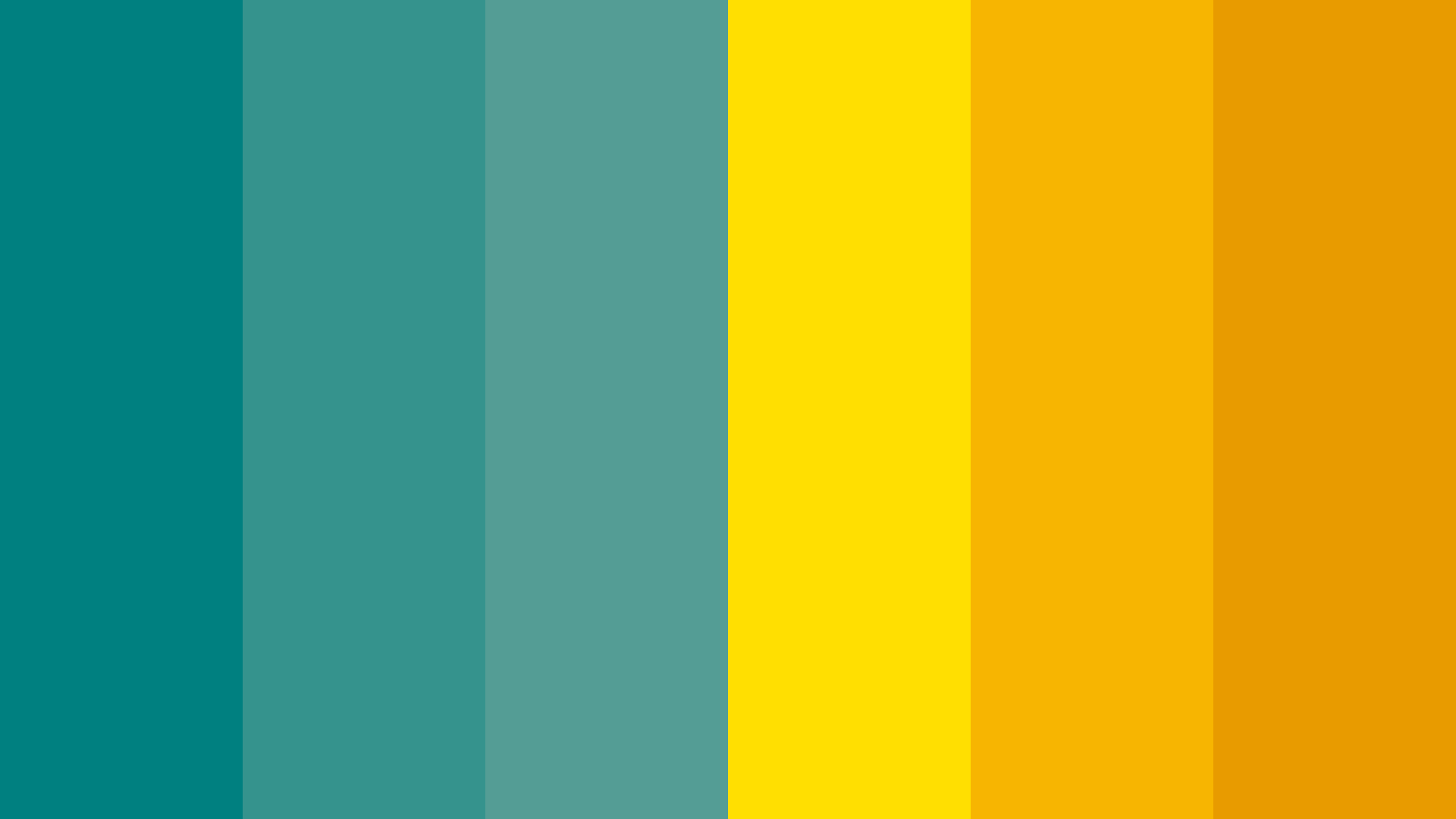 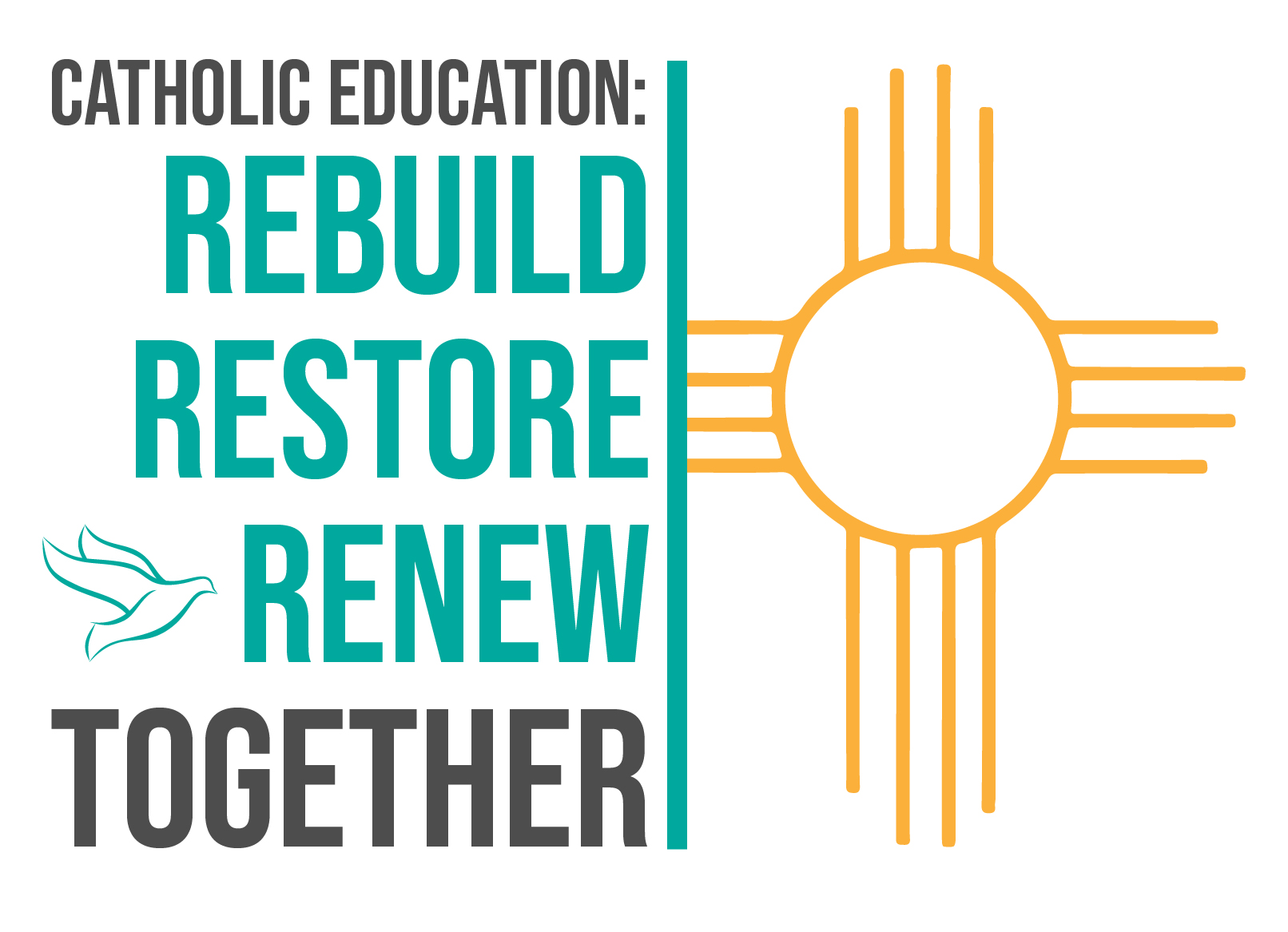 The Lord’s Prayer

We are called by the Spirit to be one family and one body in God’s name, so we pray together in the words that Jesus taught us:
Our Father, who art in heaven, 
hallowed be thy name. 
Thy kingdom come, thy will be done, 
on earth as it is in heaven. 
Give us this day our daily bread 
and forgive us our trespasses 
as we forgive those who trespass against us, 
and lead us not into temptation 
but deliver us from evil.  
Amen.
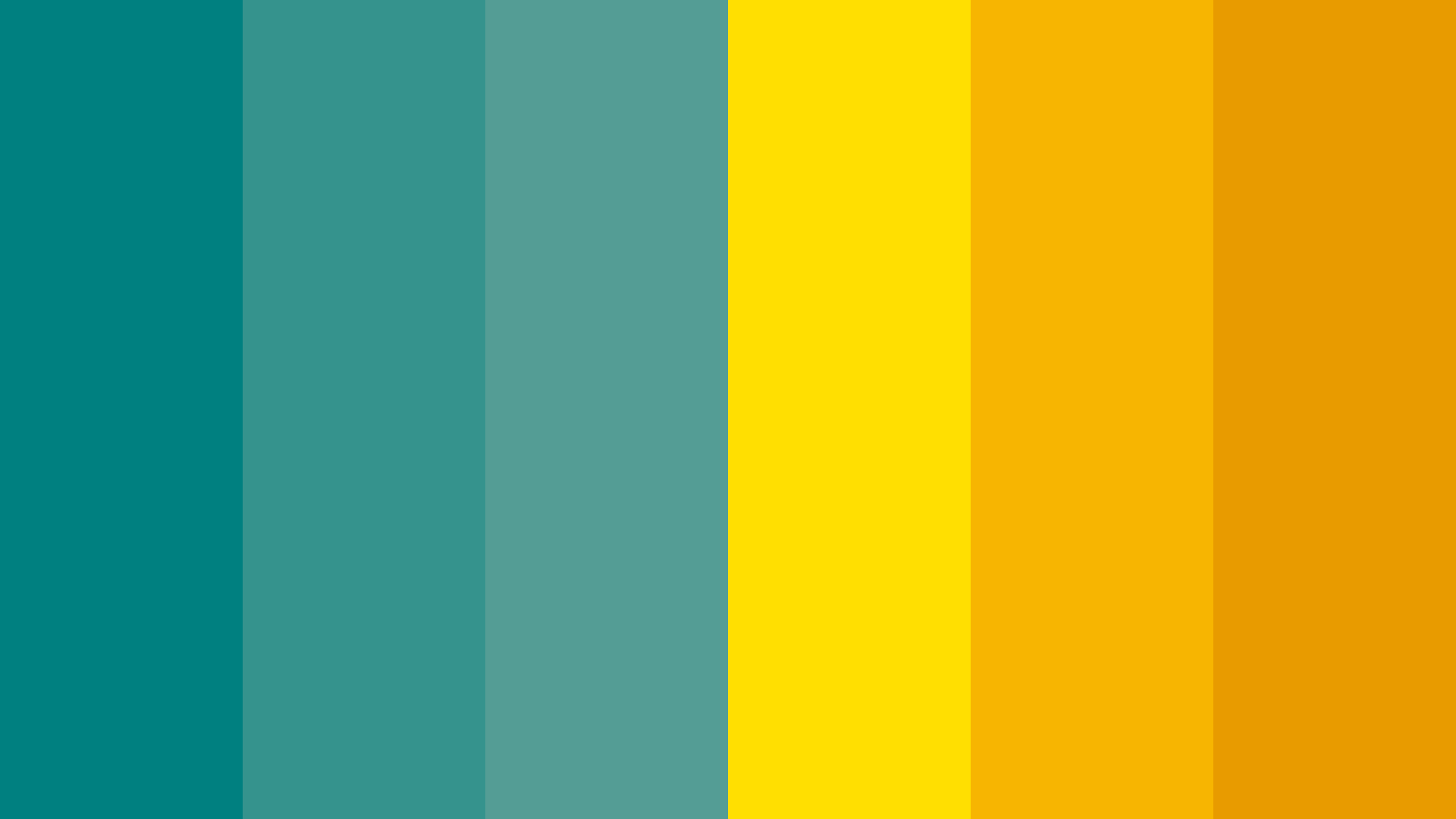 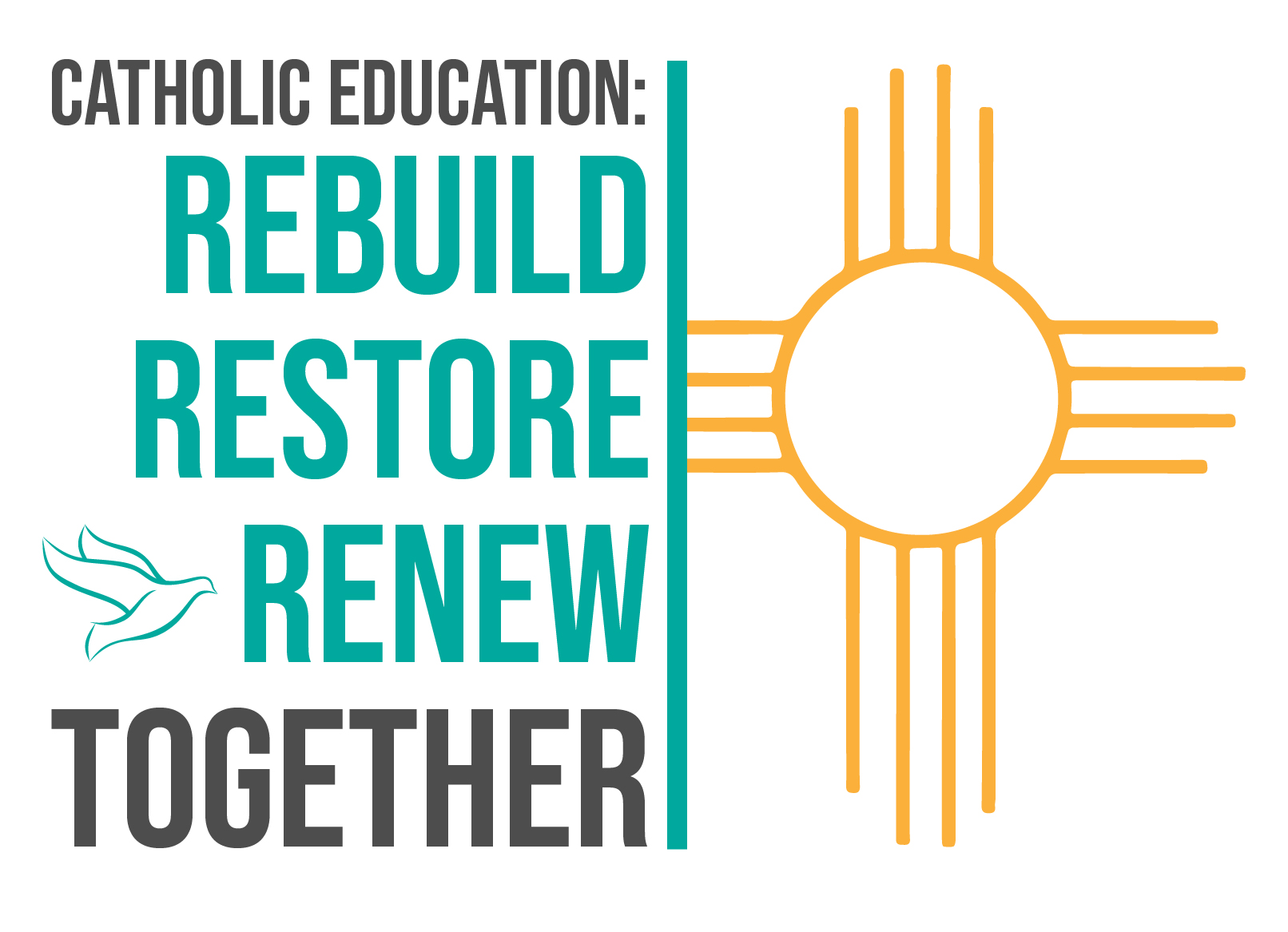 Closing Prayer

Let us pray:
God of restoration, rebuilding, and eternal renewal, you have blessed us in many ways.  We thank you for the gift of Catholic education, and we ask you to be with each of us as we share the Good News of your love and promises with the whole world.  May your presence in our school inspire each of us to be joyful and faith-filled messengers.  Give us the courage and generosity to respond to your call to go and teach others about you, and help us to be disciples who go out and make disciples.  We ask this through Christ, our Lord.   Amen.
And may God bless each one of us, we pray, 
in the name of the Father, and of the Son, and of the Holy Spirit.
Amen.  

St. ___________, pray for us.
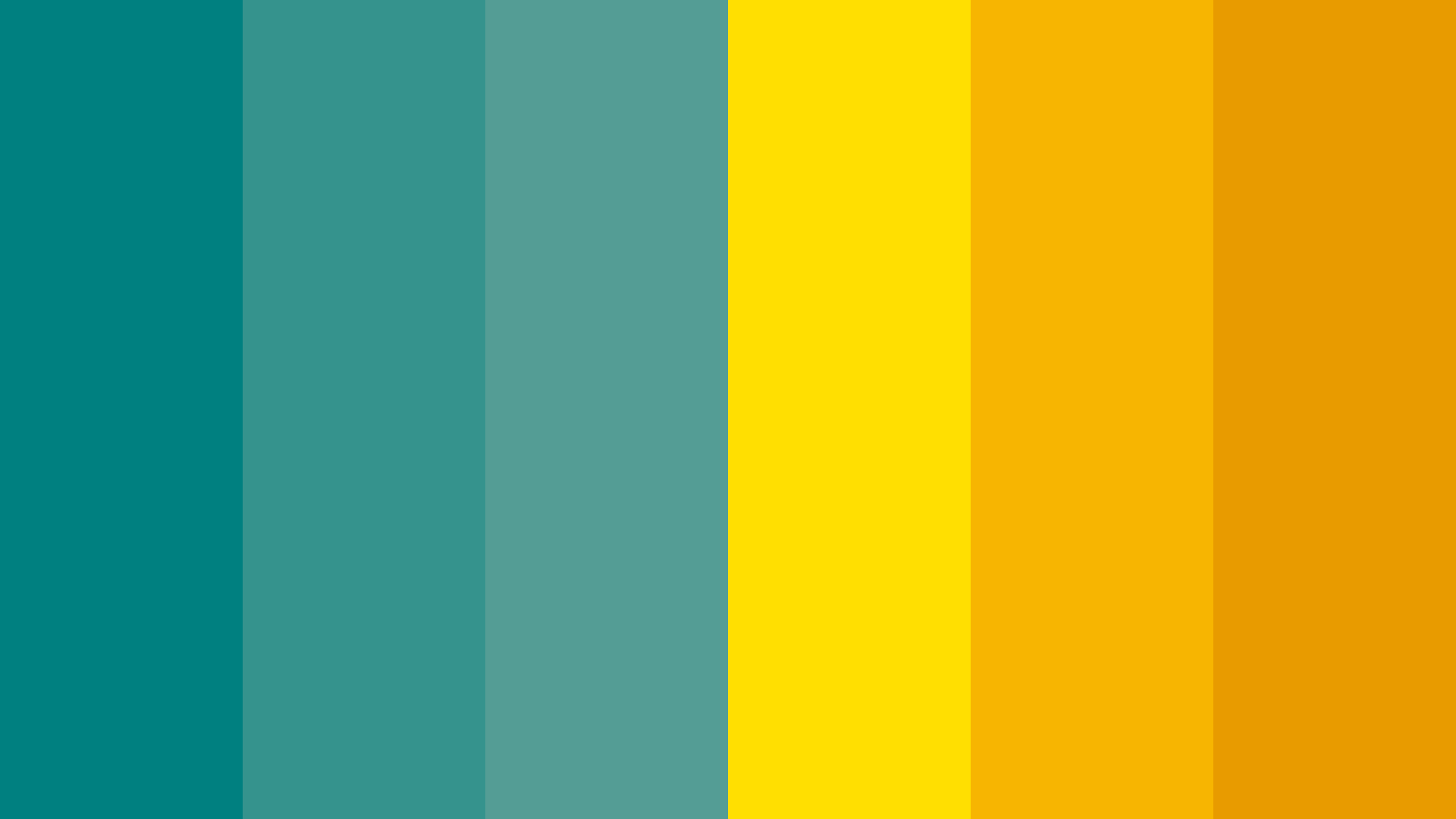 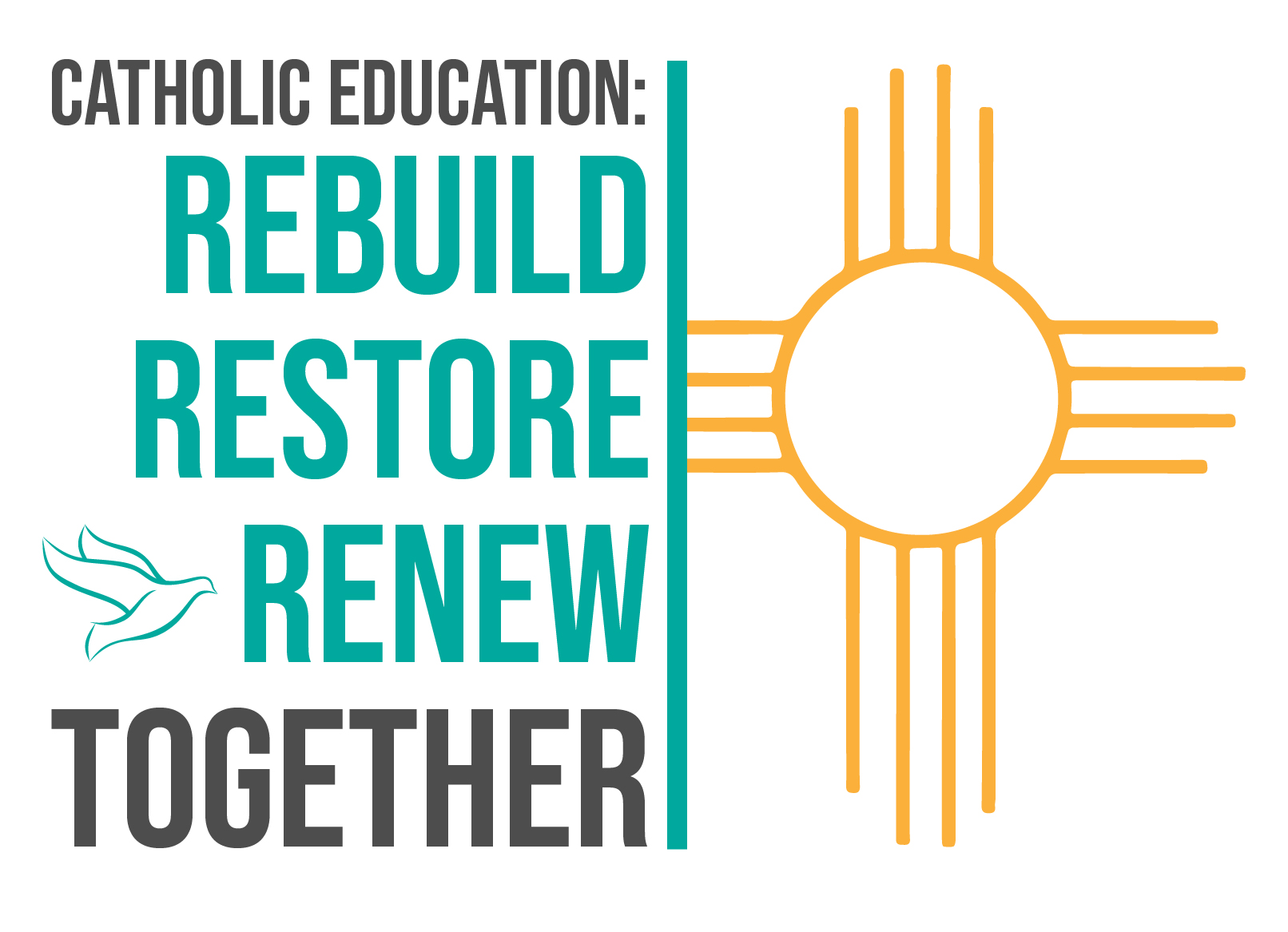 Closing Song
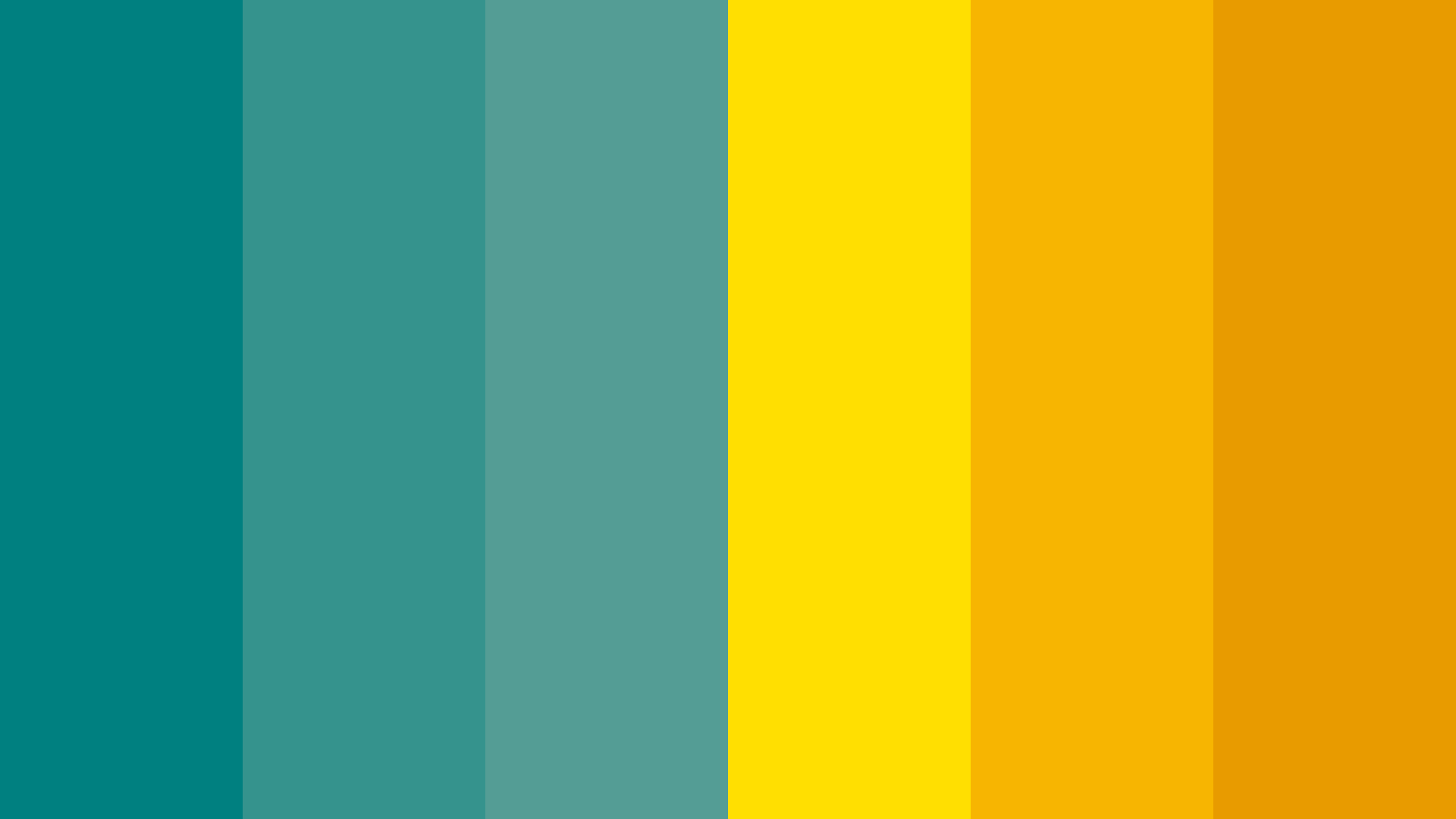 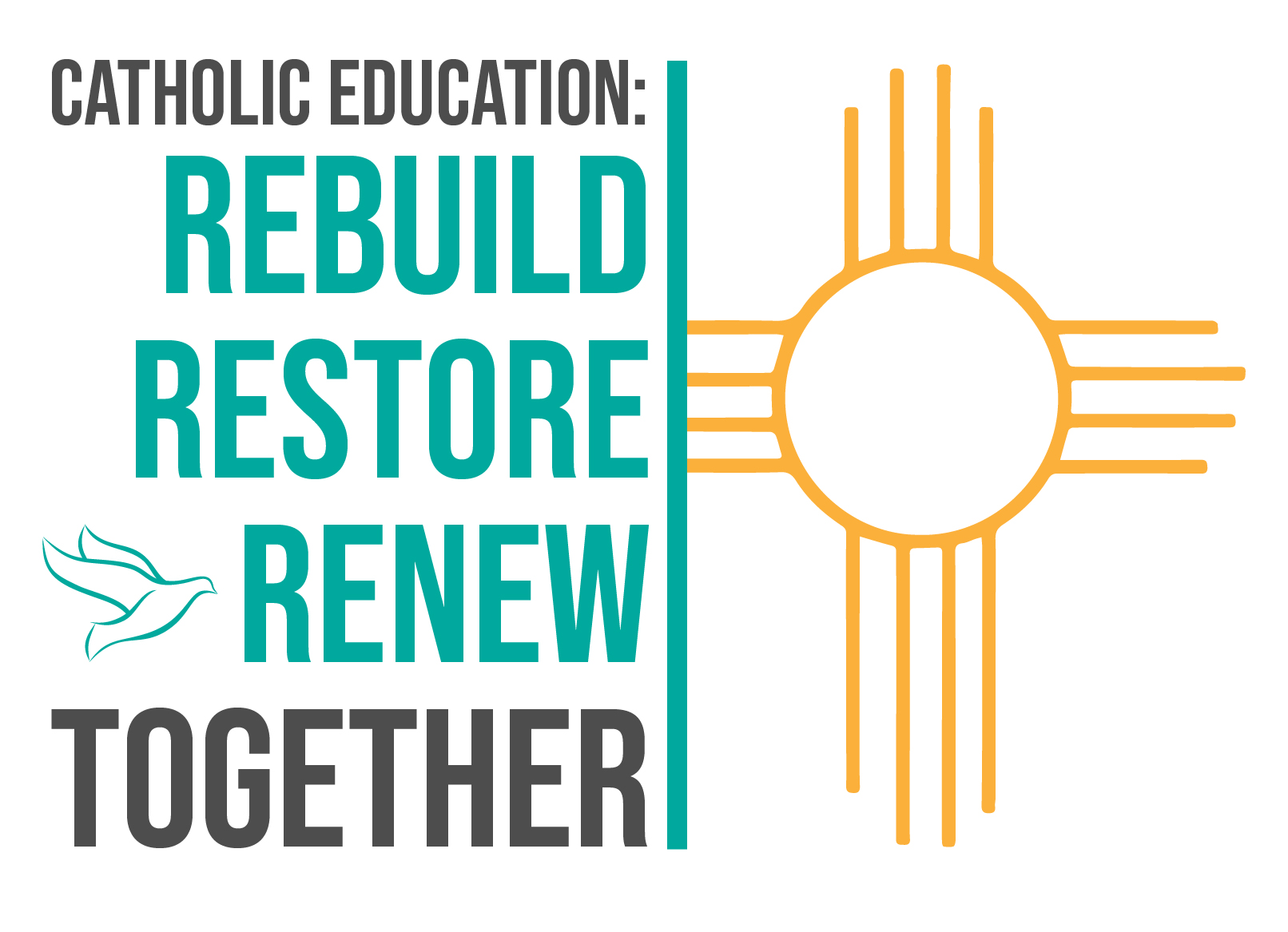 Acknowledgements

Materials adapted from the Ontario Catholic School Trustees Association

https://www.ocsta.on.ca/project/rebuild-restore-renew-together-rebatir-retablir-renouveller-ensemble/
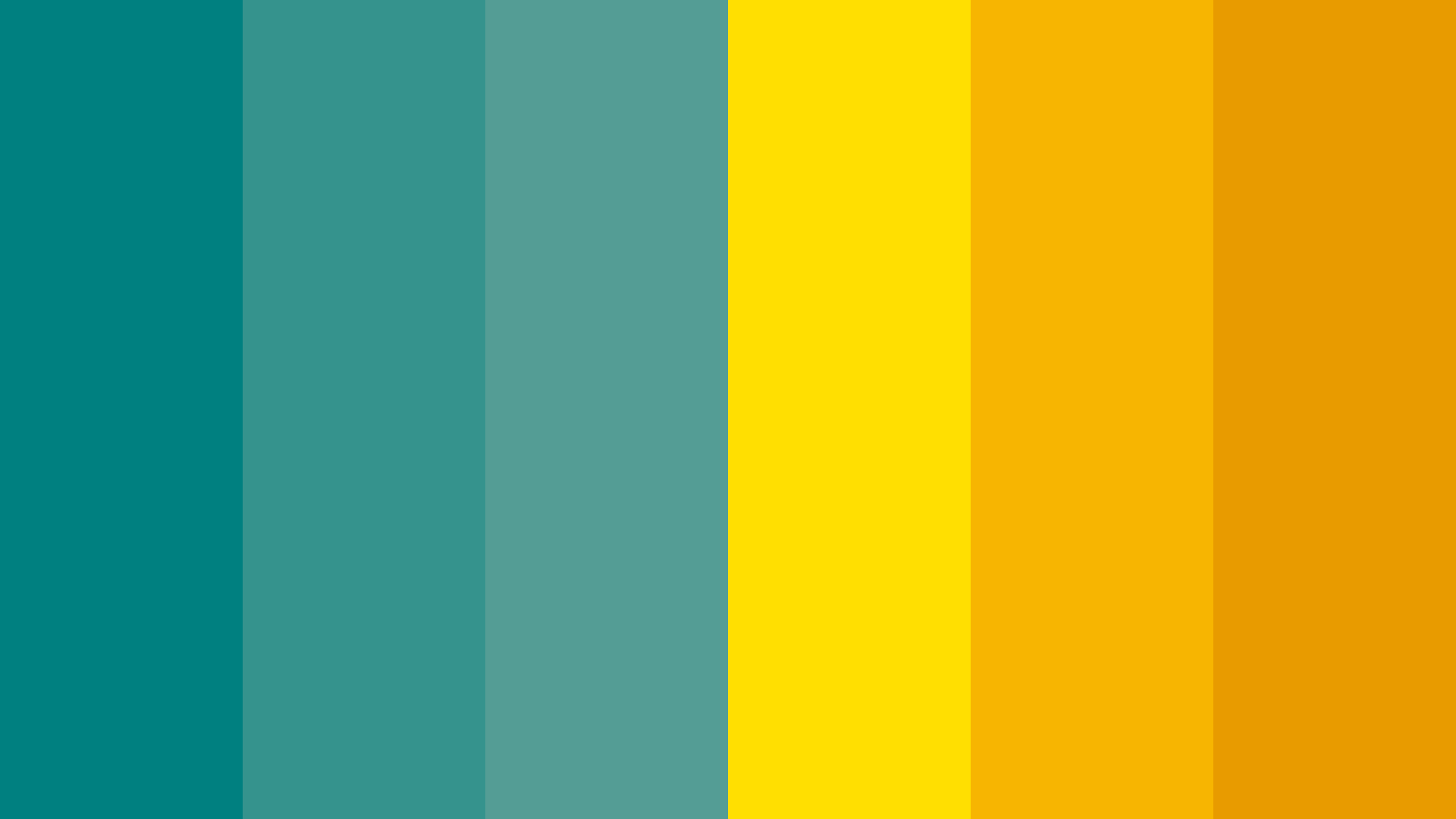 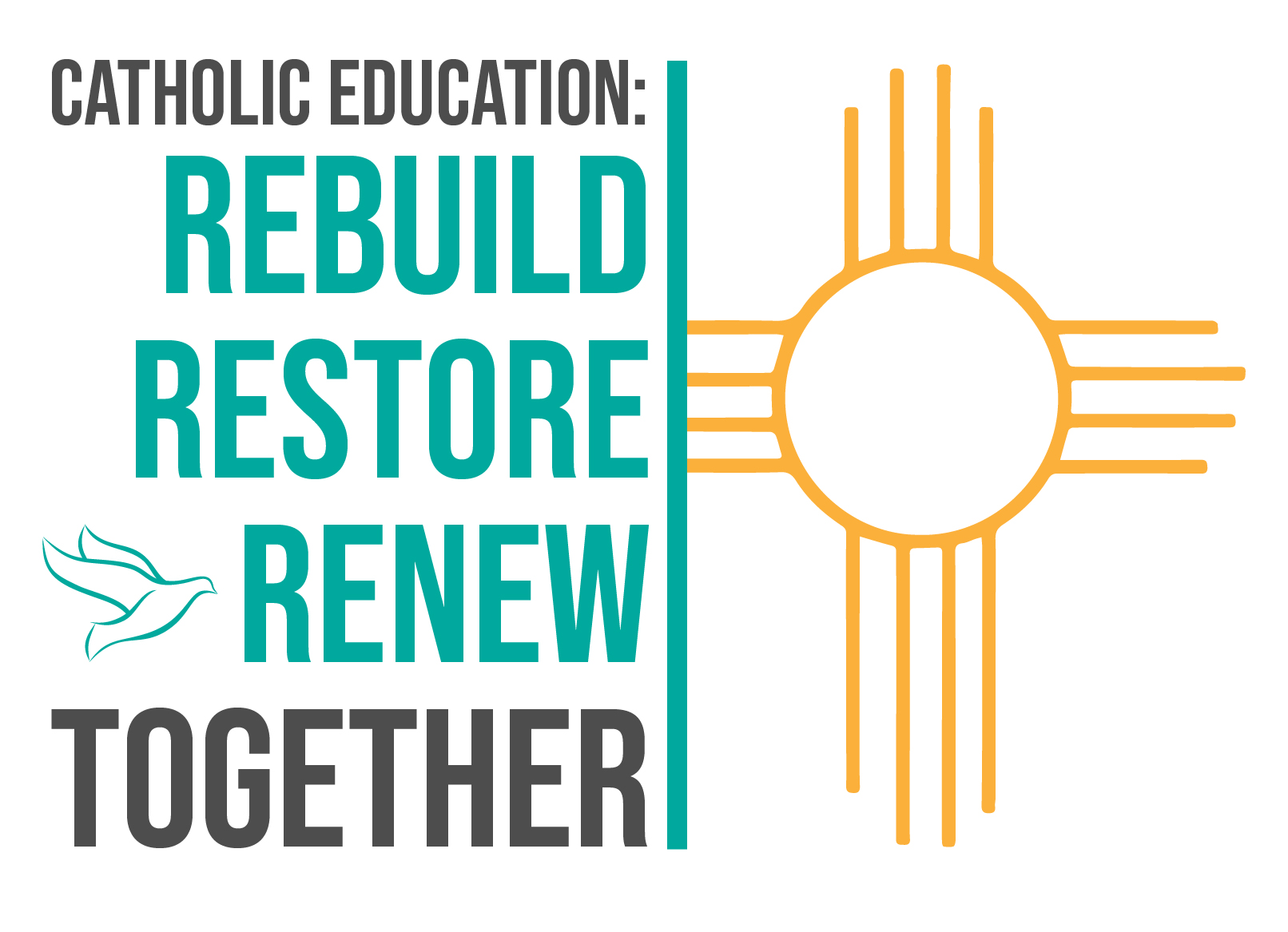